Enseigner les concepts clés de l’énergie
Comment répartir et imbriquer les connaissances et compétences à faire acquérir aux élèves dans les différentes spécialités IT, I2D et 2I2D ?
Exemples sur quelques concepts clés de l’énergie et notamment le concept de conversion
IT
I2D
2I2D
Sommaire
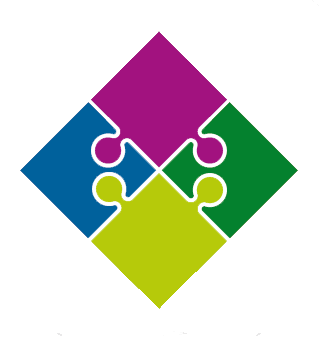 Exemples en 1ère
Séquence I2D Utilisation des énergies renouvelables intermittentes
Séquence IT Amélioration lampe Géonaute
Séquence I2D Comment consommer moins dans l’habitat
Séquence I2D Réseaux intelligents
Séquence IT Autonomie des réseaux de capteurs
Exemples en terminale
Séquence 2I2D Conversion d’énergie et efficacité énergétique
   avec imbrication de la partie commune et des enseignements spécifiques
….
Énergie
Conversion
Gestion
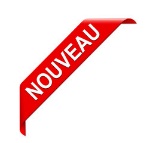 Transfert
Bastien AUBLIN – Frank Quéré professeurs académies de Dijon et Rennes
1
Enseigner l’I2D et 2I2D
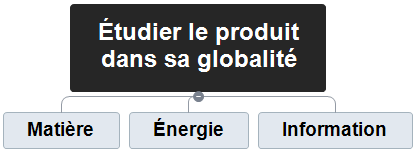 I2D
Produit
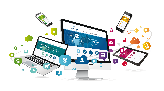 2I2D
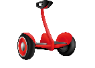 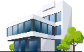 Ouvertures sur les enseignements spécifiques 
AC, EE, ITEC et SIN en Terminale
Des séquences pédagogiques de différents types : activités pratiques, études théoriques, simulations et mini-projets.
2
Exemples de liaisons IT et I2D en classe de 1ère
I2D
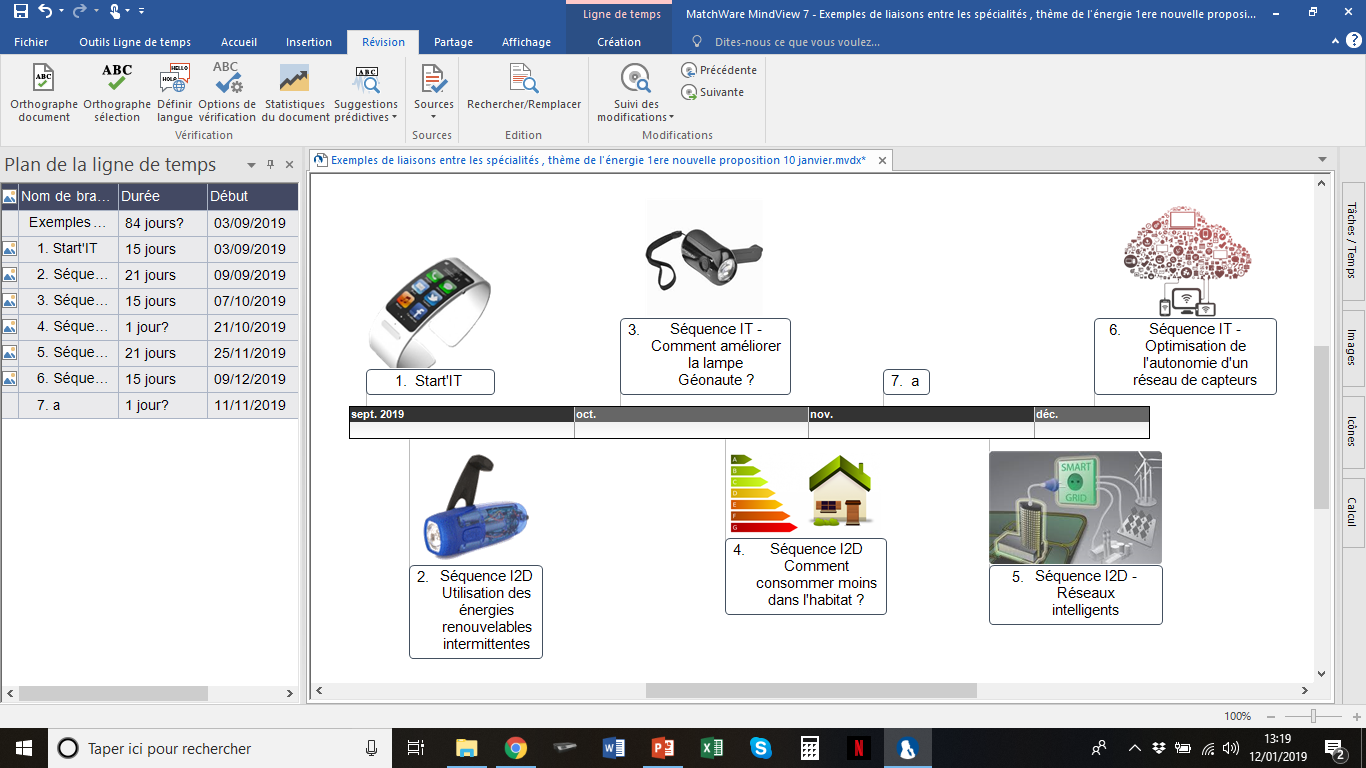 IT
3
Séquence : Utilisation des énergies renouvelables intermittentes
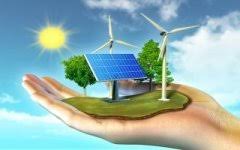 Objectifs et compétences visées :
I2D
O2 - Identifier les éléments influents du développement d’un produit 
CO2.1 - Décoder le cahier des charges d’un produit, participer, si besoin, à sa modification

O3 Analyser l’organisation fonctionnelle et structurelle d’un produit
CO3.1.Identifier et caractériser les fonctions et les constituants d’un produit ainsi que ses entrées/sorties 
CO3.4.Identifier et caractériser des solutions techniques

O4 - Communiquer une idée, un principe ou une solution technique, un projet, y compris en langue étrangère
CO4.3 - Présenter de manière argumentée des démarches, des résultats, y compris dans une langue étrangère
4
Séquence : Utilisation des énergies renouvelables intermittentes
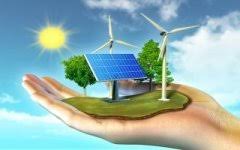 Problématique : Comment utiliser au mieux
les énergies renouvelables intermittentes ?
I2D
Scénario pédagogique envisagé en 6 étapes :
Des ressources (vidéos, PDF,  etc.) sont fournies en vue de l’étape 2.
Domaines d’utilisation ;
sensibilisation aux énergies renouvelables.
Des QCM en ligne sont accessibles (relatifs aux vidéos) pour valoriser le travail personnel.
Etape 1
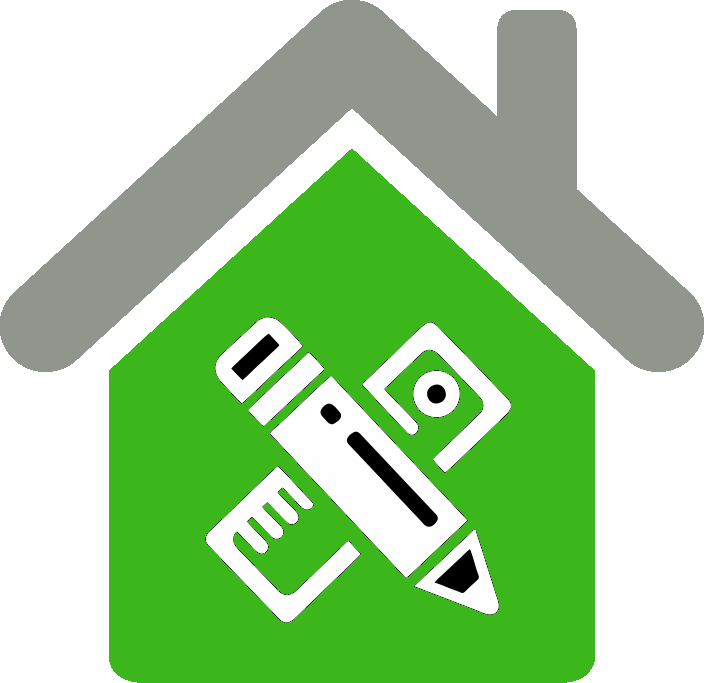 Les élèves travaillent afin de faire émerger la problématique à partir des ressources vidéos de l’étape 1 ;
les concepts nécessaires à la compréhension des activités de la séquence sont explicités (Types d’énergies, chaînes de puissance et d’information, diagramme de blocs internes, etc.)
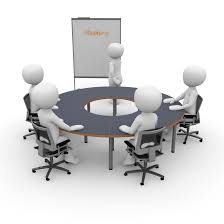 Etape 2
CE
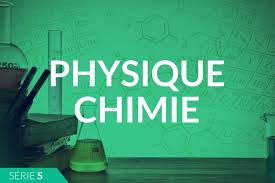 Mise en évidence du besoin de conversion d’énergie
5
Comment utiliser au mieux les énergies intermittentes ?
Activités pratiques à effectif allégé autour de lampes nomades :
Comment s’éclairer de manière autonome pour une activité nomade (camping par exemple…) ?
Etape 3
EA
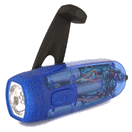 I2D
Trois types d’activités  pour tous les élèves autour du triptyque M-E-I :
Activités typées M
Matière : Matériaux, résistance, masse et énergie grise
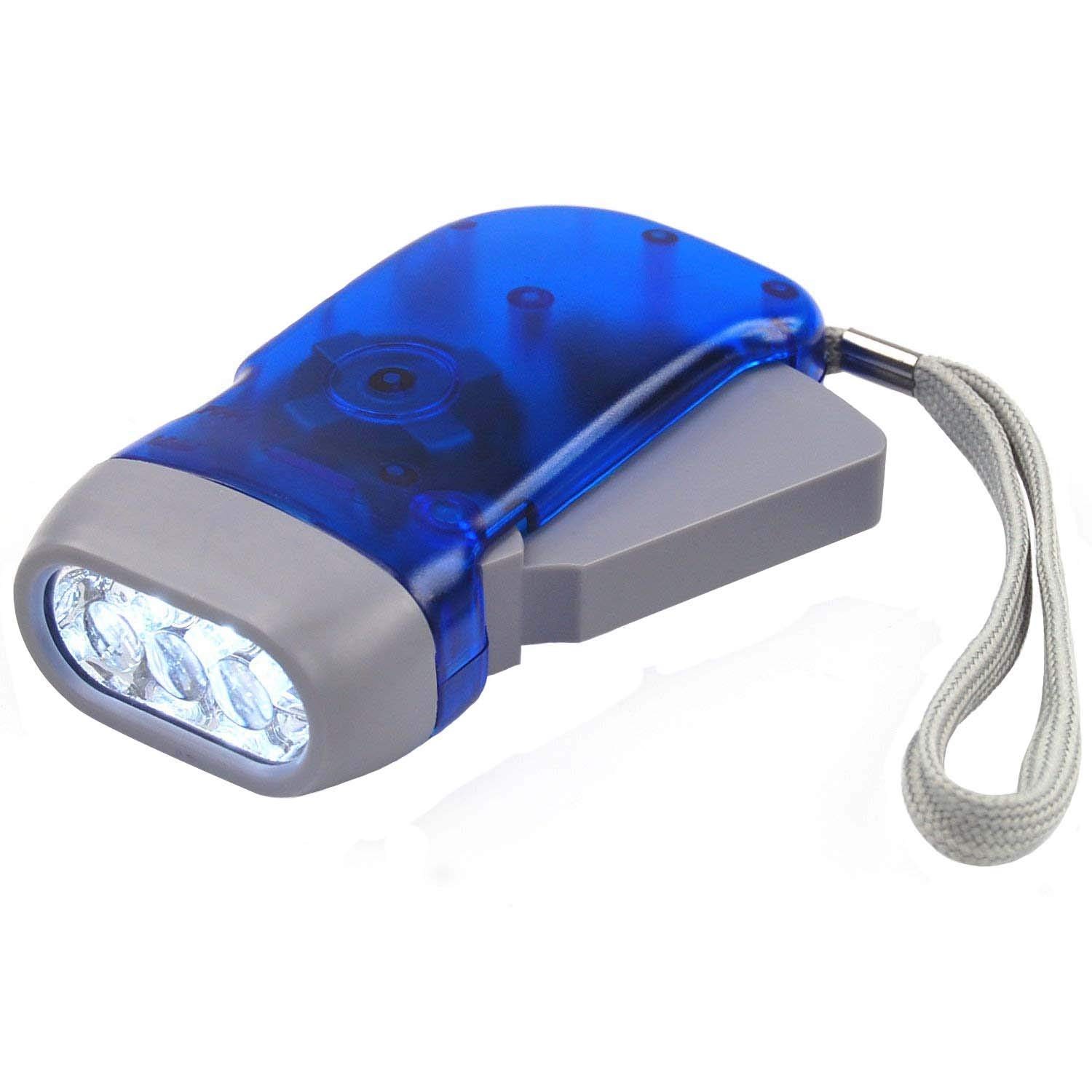 Activités typées E
Energie : Conversion et stockage
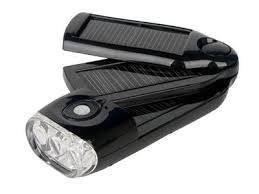 Information : indication de recharge optimale
Activités typées I
Ressources pour investiguer :
description de type ingénierie système ;
modèles multi-physiques, volumiques, architecturaux, etc ;
analyseur vidéo (cinématique) ;
analyseur procédés/matériaux (type CES Edupack) ;
etc.
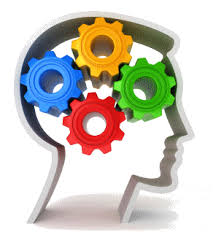 Démarche
d’investigation
Comment utiliser au mieux les énergies intermittentes ?
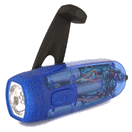 I2D
Activités typées E
Energie : Conversion et stockage
À disposition : système non didactisé, didactisé et/ou démonté.
Scénario d’activités pratiques dans le domaine de l’énergie : 
analyse des fonctionnalités à partir des diagrammes SysML fournis ;
identification des solutions constructives satisfaisant aux fonctions indiquées dans le diagramme d'exigences ;
réflexion sur les flux M-E-I à partir du diagramme de blocs internes (ibd). On mettra ainsi en évidence le besoin et les solutions de conversion d'énergie.

Vérifications expérimentales des exigences de premier niveau (ex: autonomie pour 30 secondes de manivelle, mesure d’éclairement…)
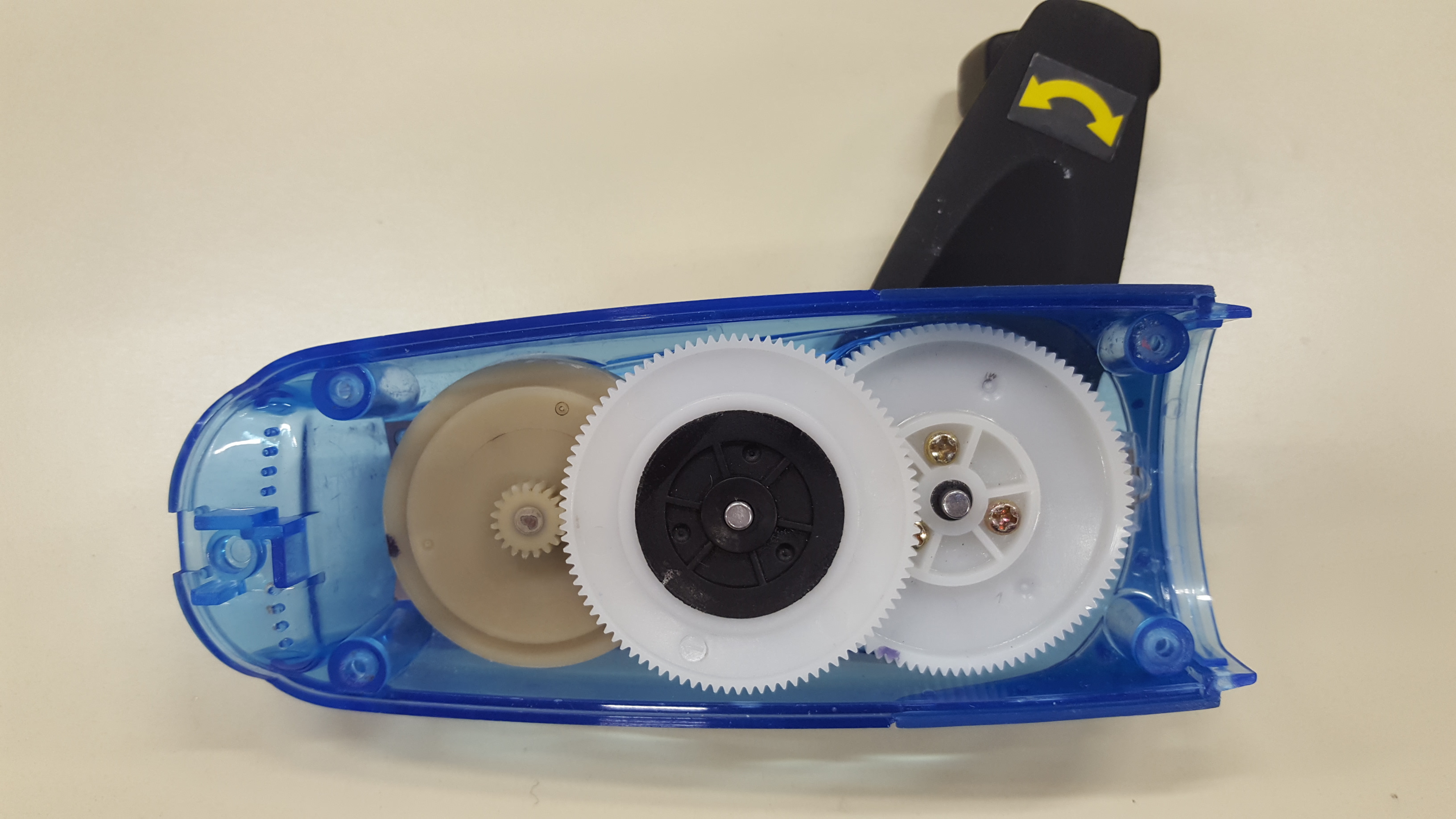 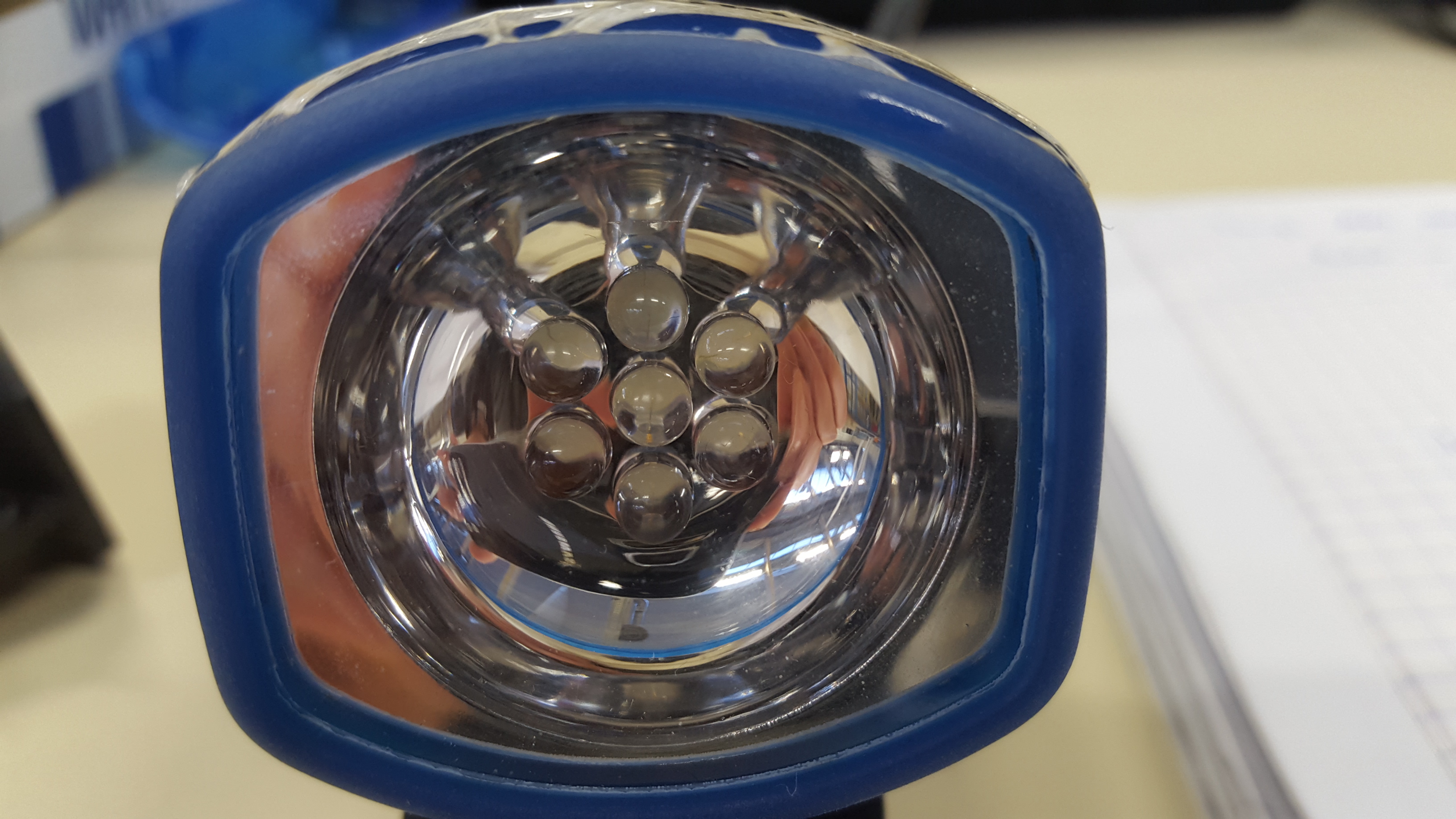 Comment utiliser au mieux les énergies intermittentes ?
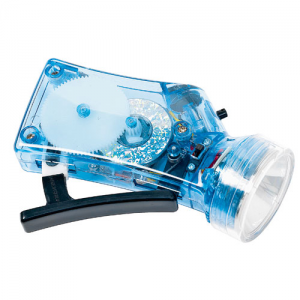 Scénario d’activités pratiques dans le domaine de l’énergie (suite) : 

Mise en évidence d’un besoin de stockage d’énergie pour pallier l’intermittence de l’énergie produite

Mise en évidence de la différence entre énergie et puissance



Simulations multiphysique et modeleur 3D

Comparaison du cahier des charges avec les résultats de simulation et d’expérimentation dans le domaine de la conversion et du stockage.
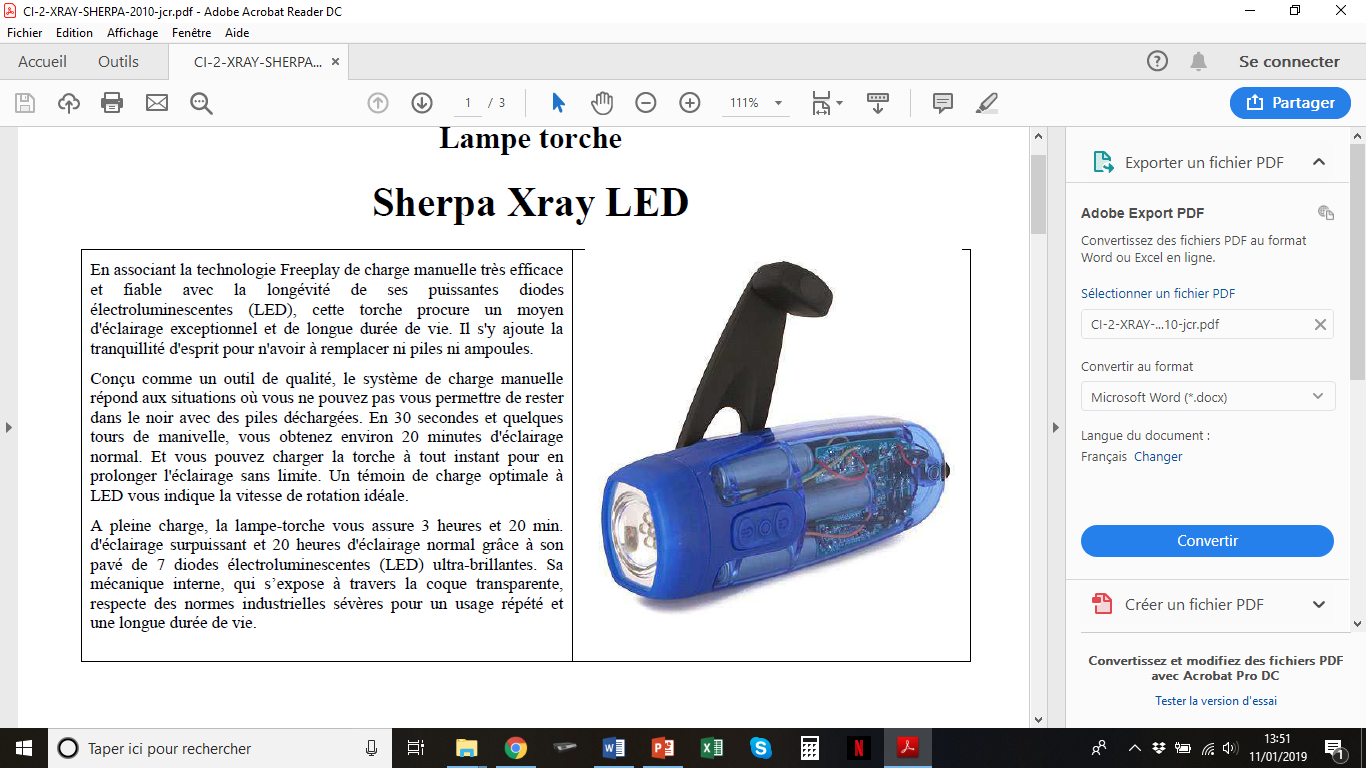 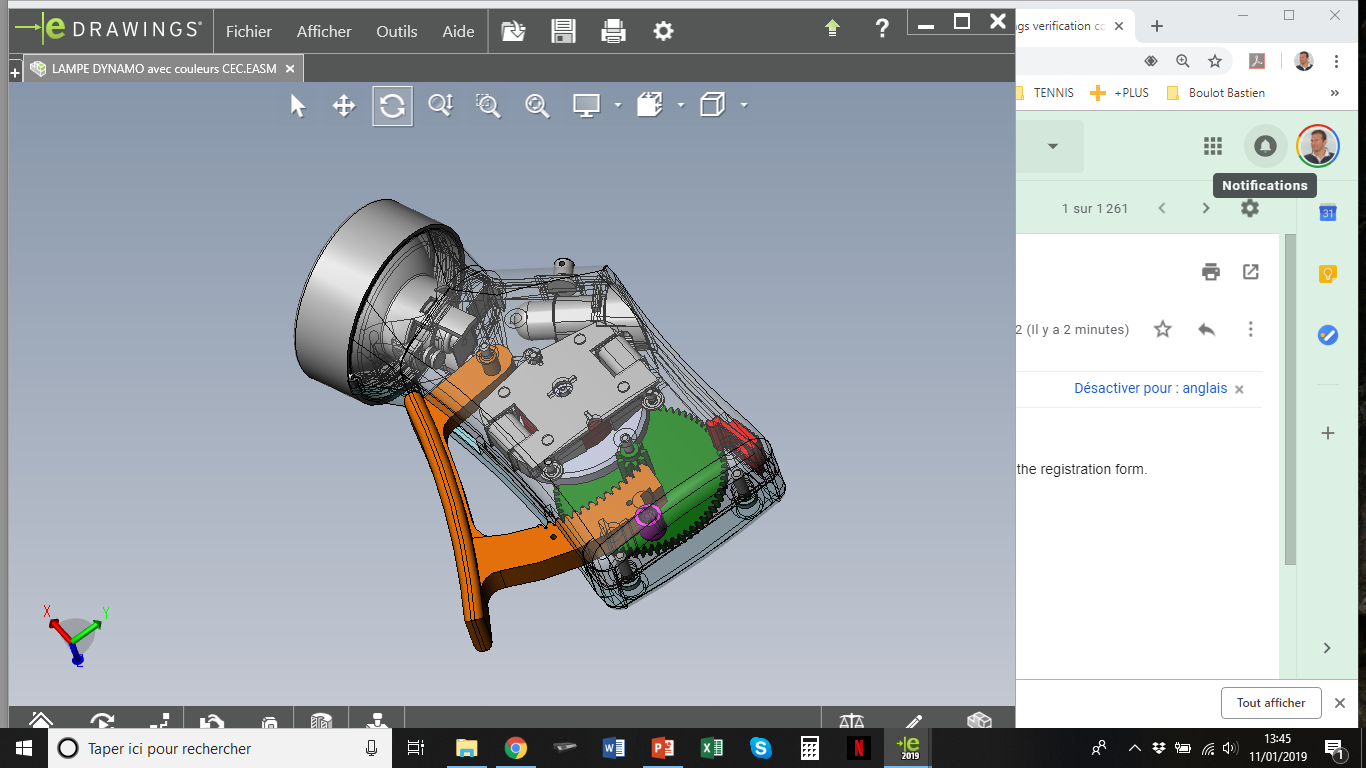 8
Comment utiliser au mieux les énergies intermittentes ?
Synthèse globale de la séquence après l’ensemble des activités typées MEI
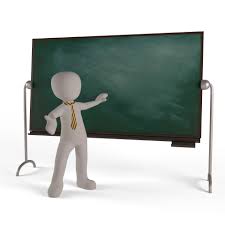 Etape 4
I2D
CE
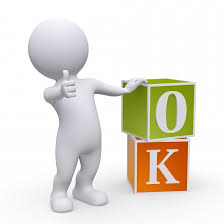 Activités de réinvestissement : travaux dirigés, activités pratiques…
Etape 5
CE et/ou AE
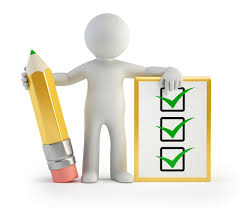 Evaluation sommative +  correction + remédiation
Etape 6
CE
9
Projet IT : Améliorer la lampe Géonaute
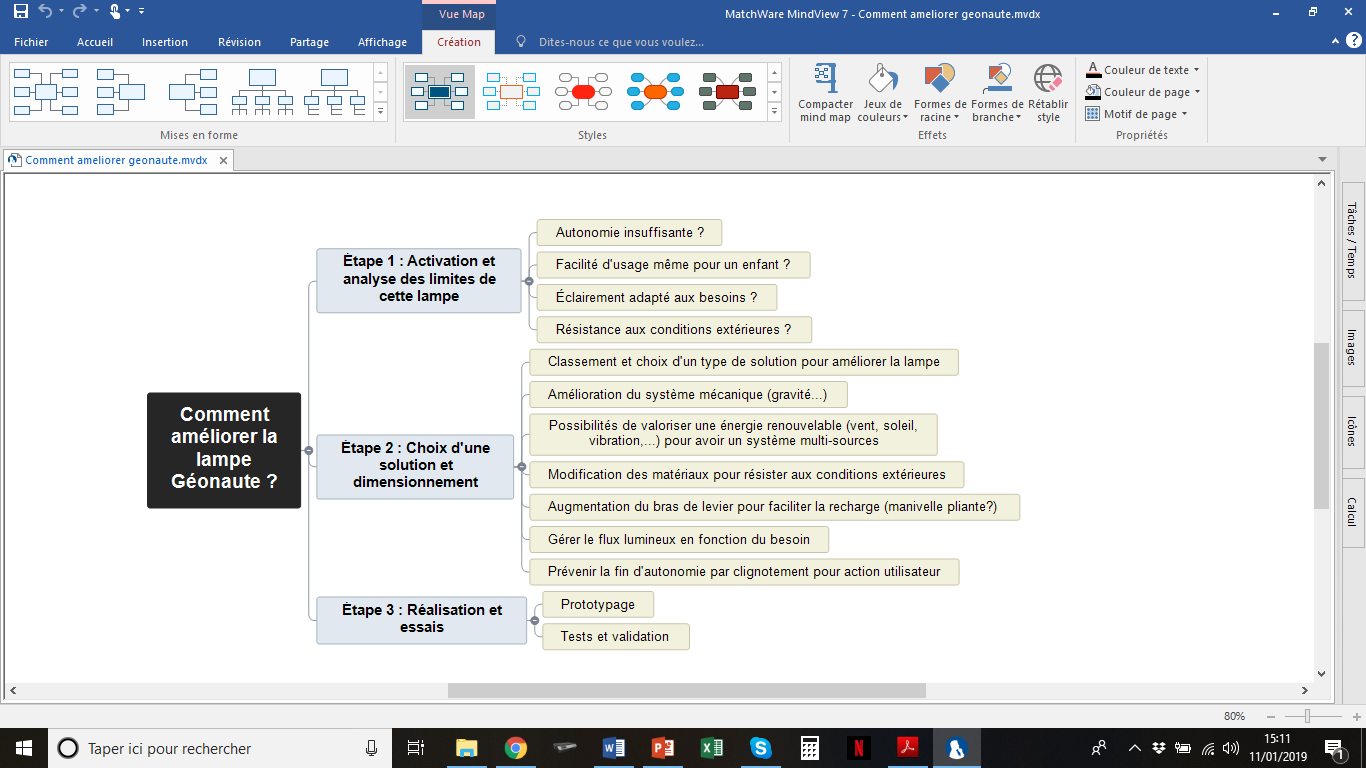 IT
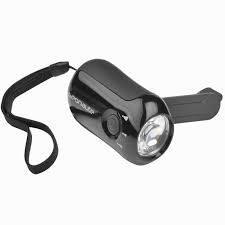 Concept de conversion
Améliorations typées M
Améliorations typées E
Améliorations typées I
10
Séquence I2D : Comment consommer moins dans l’habitat ?
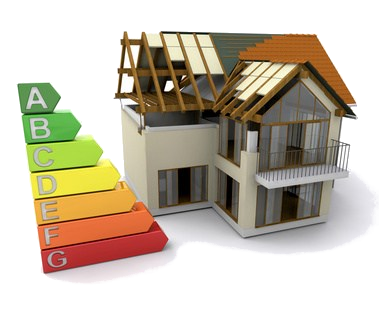 Objectifs et compétences visées :
I2D
O1 -  Caractériser des produits ou des constituants privilégiant un usage raisonné du point de vue développement durable
CO1.1 - Justifier les choix des structures matérielles et/ou logicielles d’un produit, Identifier les flux mis en œuvre dans une approche de développement durable
CO1.3 - Justifier les solutions constructives d’un produit au regard des performances environnementales et estimer leur impact sur l’efficacité globale

O4 - Communiquer une idée, un principe ou une solution technique, un projet, y compris en langue étrangère
CO4.3 - Présenter de manière argumentée des démarches, des résultats, y compris dans une langue étrangère
11
Séquence I2D : Comment consommer moins dans l’habitat ?
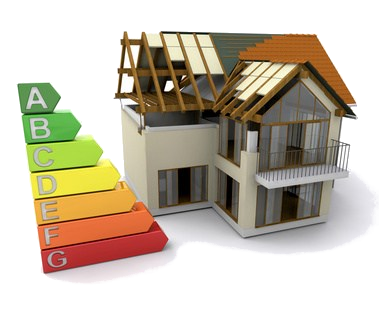 Problématique : 
Comment consommer moins dans l’habitat ?
I2D
Scénario pédagogique envisagé en 8 étapes :
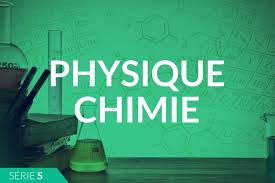 Des ressources (vidéos, PDF,  etc.) sont fournies en vue de l’étape 2:
sensibilisation aux modes de transfert de chaleur (conduction, convection et rayonnement ;
identification des origines des consommations et des apports dans l’habitat.

Des QCM en ligne sont accessibles (relatifs aux vidéos) pour valoriser le travail personnel.
Etape 1
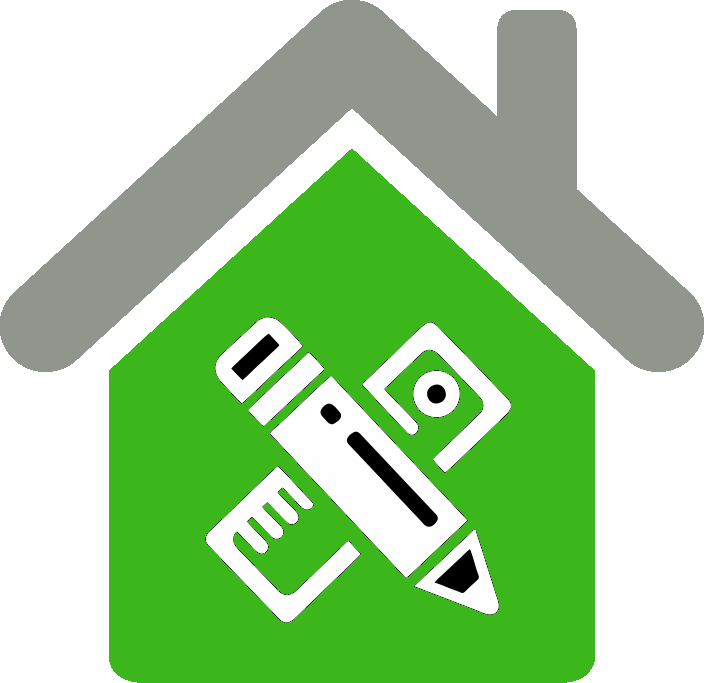 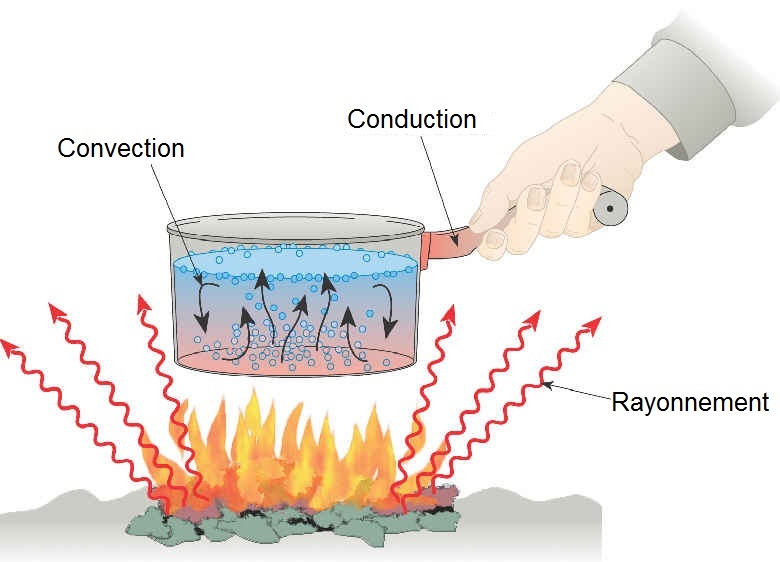 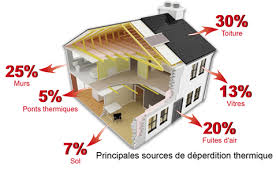 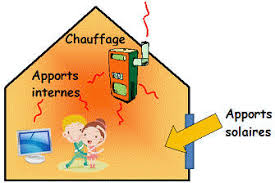 12
Séquence I2D : Comment consommer moins dans l’habitat ?
Les élèves travaillent afin de faire émerger la problématique à partir des ressources vidéos de l’étape 1.
Les concepts nécessaires à la compréhension des activités de la séquence sont explicités (Déperditions, apports, etc.)
Réflexion sur le compromis été/hiver
Les élèves connaissent les principales sources de dépenses et d’apports énergétiques.
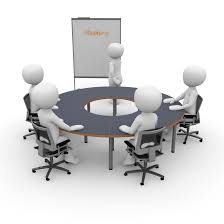 Etape 2
CE
Mise en évidence des concepts de conversion et de transfert d’énergie
13
Séquence I2D : Comment consommer moins dans l’habitat ?
Exemple de carte mentale réalisée à partir des représentations des élèves :
I
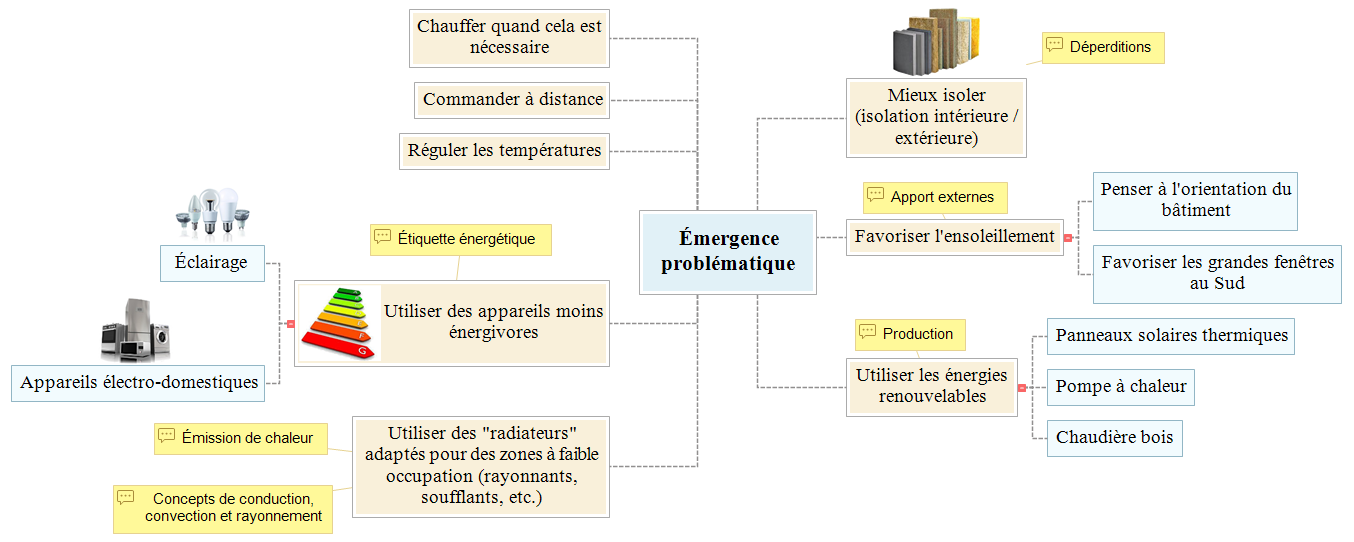 M
I2D
M
I
E
E
E
E
Non abordé dans la séquence
14
Séquence I2D : Comment consommer moins dans l’habitat ?
Des ressources (vidéos, PDF,  etc.) sont fournies en vue de l’étape 4 et les notions suivantes sont abordées :
flux thermique est explicité ;
matériaux conducteurs / isolants de la chaleur (résistance thermique et de conductivité).

Des QCM en ligne sont accessibles (relatifs aux vidéos) pour valoriser le travail personnel.
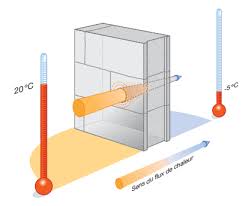 Etape 3
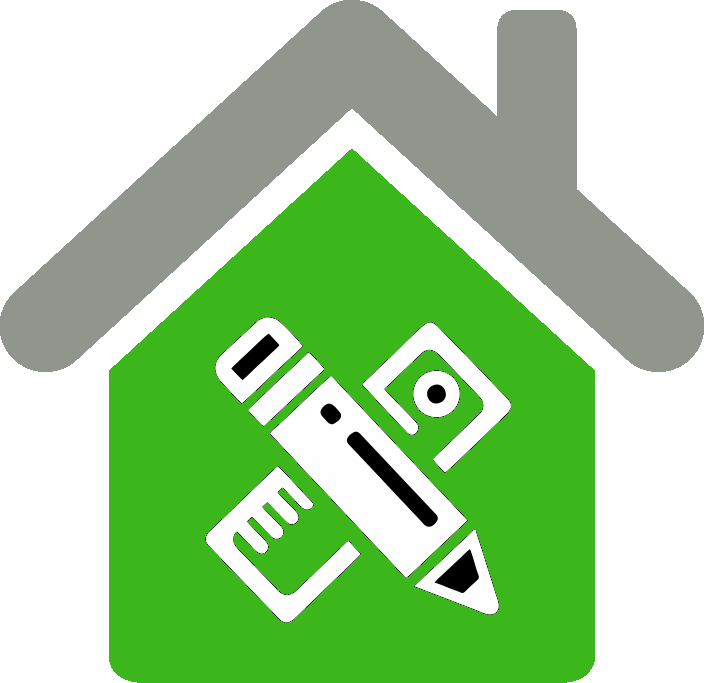 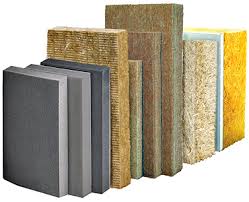 Les concepts nécessaires à la compréhension des activités de la séquence sont explicités (Flux thermique, structure d’une paroi, conductivité thermique, etc.)
Activité dirigée autour de ces concepts.
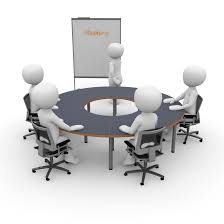 Etape 4
CE
15
Séquence I2D : Comment consommer moins dans l’habitat ?
Activités pratiques à effectif réduit
Observer le comportement énergétique du bâtiment
lié à son enveloppe et isolation
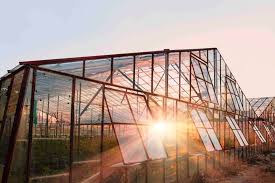 Etape 5
EA
I2D
Trois types d’activités  pour tous les élèves autour du triptyque M-E-I :
Activités typées 
M et E
Matériaux, résistance thermique, flux de chaleur (déperditions / apports)
Matière :
Energie :
Energie :
Conversion d’énergie (émetteurs chaleur)
Activités typées E
Information : Acquérir la température en vue de la communiquer (régulation, smartphone,etc.)
Activités typées I
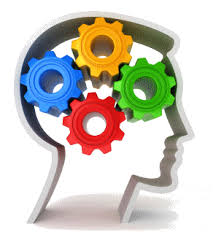 Ressources pour investiguer :
description de type ingénierie système;
modèles multi-physiques, volumiques, architecturaux, etc ;
analyseur procédés / matériaux (type CES Edupack) ;
etc.
Démarche
d’investigation
Séquence I2D : Comment consommer moins dans l’habitat ?
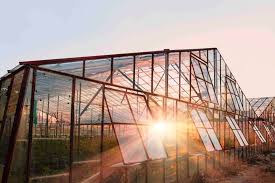 Activités typées M
Activités typées E
Matériaux, résistance thermique, flux de chaleur (déperditions / apports)
Matière :
Energie :
À disposition : Sous-systèmes et maquettes.
Scénario d’activités pratiques dans le domaine de l’énergie : 
Mise en évidence de l’influence des matériaux sur la consommation du bâtiment 
Mise en évidence de l’influence des parties vitrées sur les apports
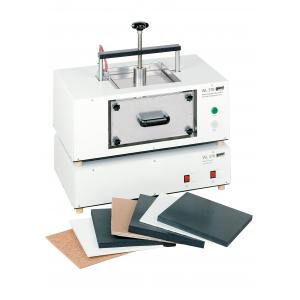 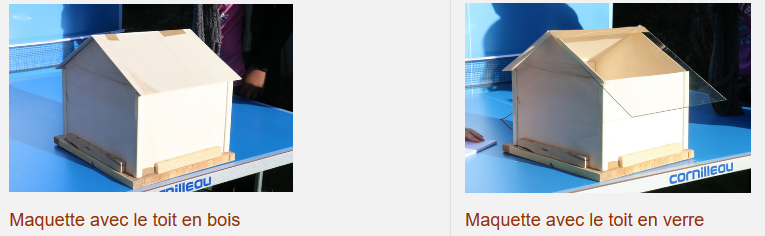 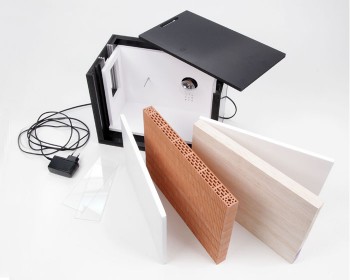 17
Séquence I2D : Comment consommer moins dans l’habitat ?
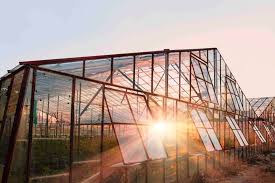 Activités typées M
Activités typées E
Matériaux, résistance thermique, flux de chaleur (déperditions / apports)
Matière :
Energie :
I2D
Les outils de modélisation dans les activités pourront apporter une plus value, par exemple dans le cadre d’une approche plus globale et/ou lorsque l’approche expérimentale n’est pas réalisable.
Outil de simulation Archiwizard :
Des parties vitrées oui mais s’il y a suffisamment de soleil !! Seule la simulation sur une année complète permettra de quantifier les gains (ou pertes) d’énergie apportés par les  vitrages.

Outil de simulation Multiphysique : 
Bien que peu adaptés aux simulations du bâtiment, ces modèles de simulations acausaux permettent de « zoomer » sur les concepts physiques des compositions de parois (épaisseurs, conductivité, etc).
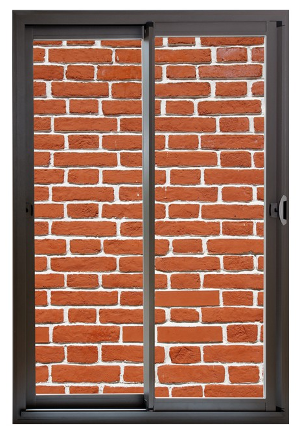 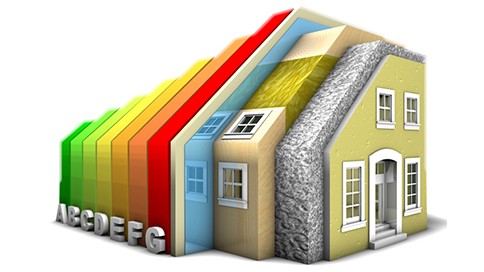 18
Séquence I2D : Comment consommer moins dans l’habitat ?
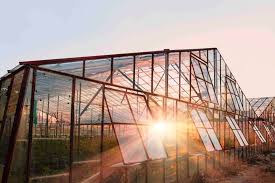 Energie :
Conversion d’énergie (émetteurs chaleur)
Activités typées E
I2D
Moins consommer mais avec le même confort ! Quelles solutions pour le chauffage d’une pièce ?
La question : est-ce la pièce ou la personne qu’il faut chauffer ?
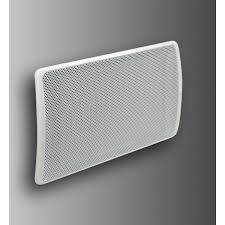 Objectif : déterminer les consommations de deux types d’émetteurs pour une température ressentie identique.

Pour ouvrir à l’investigation, les élèves devront mesurer les températures résultante, sèche et humide pour deux types d’émetteurs :
panneau rayonnant ;
radiateur soufflant.
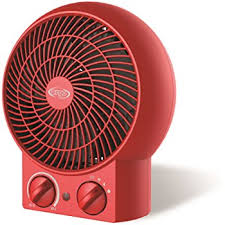 19
Séquence I2D : Comment consommer moins dans l’habitat ?
Synthèse globale de la séquence après l’ensemble des activités typées MEI
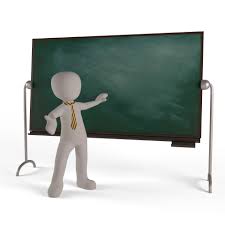 Etape 6
I2D
CE
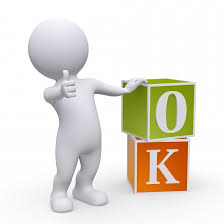 Activités de réinvestissement
Etape 7
CE et/ou AE
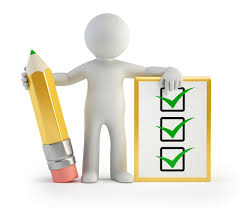 Evaluation sommative +  correction + remédiation
Etape 8
CE
20
Séquence I2D Réseaux Intelligents
Cette séquence est à construire, sans pousser les concepts puisqu’on est en I2D. On se limitera au niveau taxonomique 2 et on n’est pas obligé de tout traiter, il est par contre intéressant de bien montrer les convergences entre les réseaux quels qu’ils soient.

On retrouvera les notions de flux de matière (personnes, eau, véhicules…) , d’énergie (production, transfert, conversion, consommation…) et d’information (réseaux de capteurs, internet of things, …)
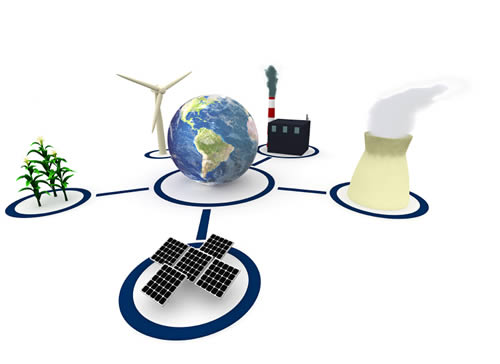 I2D
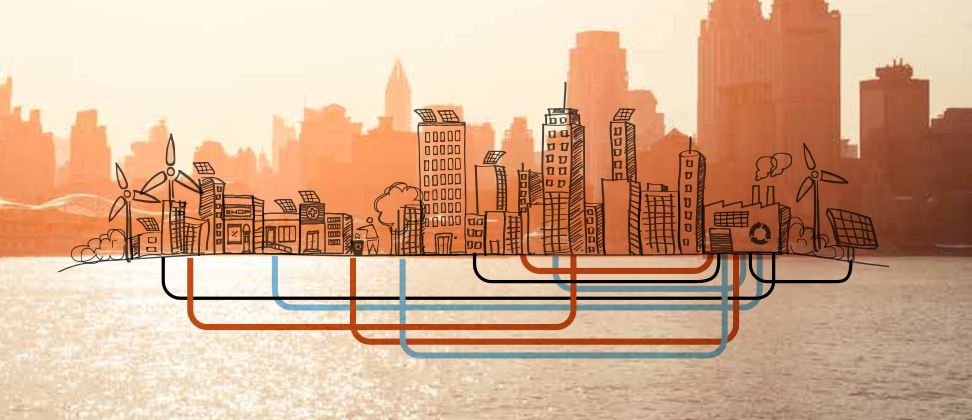 Cette séquence est liée à la partie écoconception du programme.
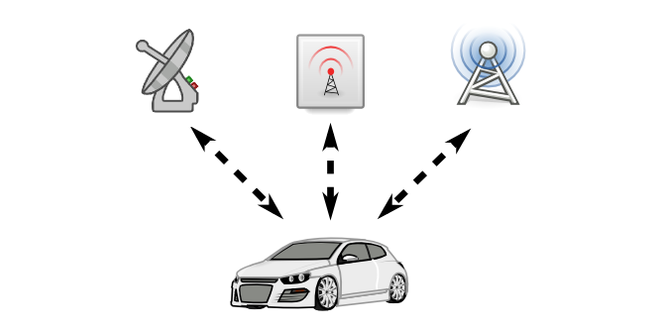 21
La route intelligente…
Des flux de matière, d’énergie et d’information : un ensemble indissociable en écoconception.
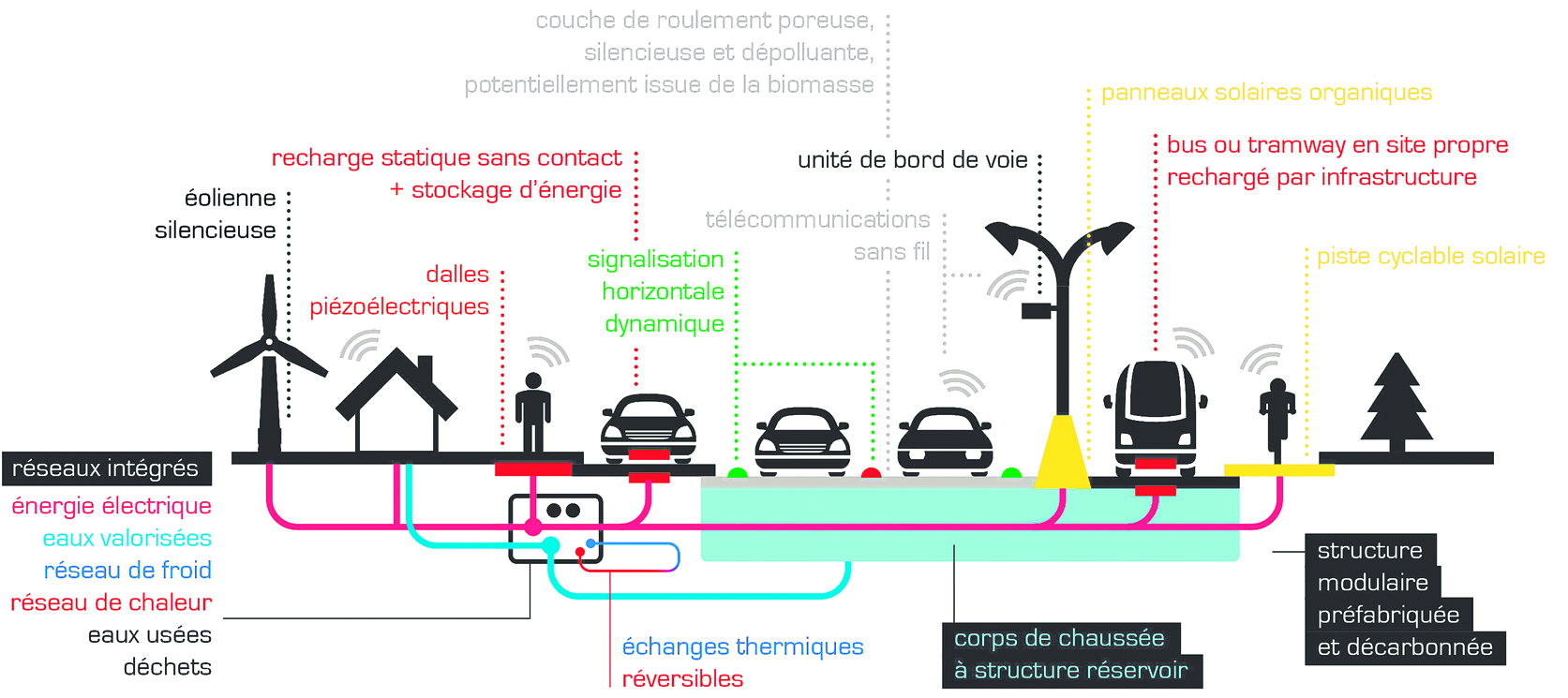 I2D
22
Projet IT : Optimisation de l’autonomie d’un réseau de capteurs
IT
Ce projet fait suite à la séquence sur les réseaux intelligents abordée en I2D. La présence de réseaux de capteurs, qui délivrent des informations importantes,  peut aider à réduire la consommation par une meilleure gestion d’énergie.Mais ces capteurs souvent isolés doivent aussi être alimentés en énergie ! Il faut donc résoudre cette contradiction.
Problématique : comment optimiser l’autonomie d’un réseau de capteurs de surveillance d’un pont ?
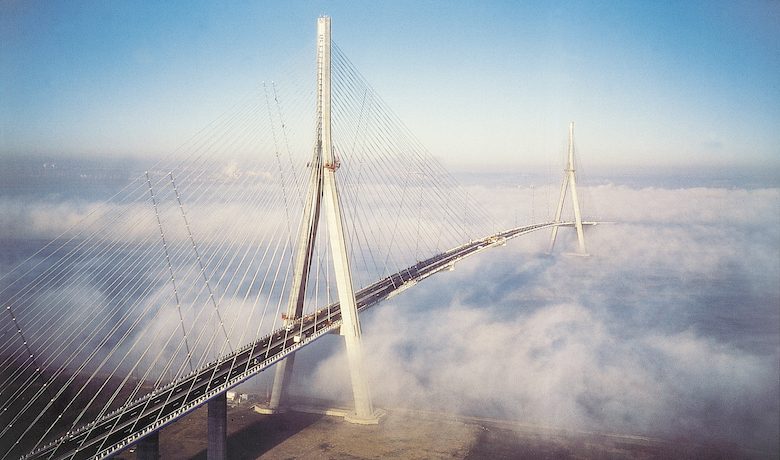 Matière : Résister aux influences extérieures
Energie : Valoriser une énergie renouvelable
Information : Gérer la mise en veille des capteurs
23
Projet IT : Optimisation de l’autonomie d’un réseau de capteurs
IT
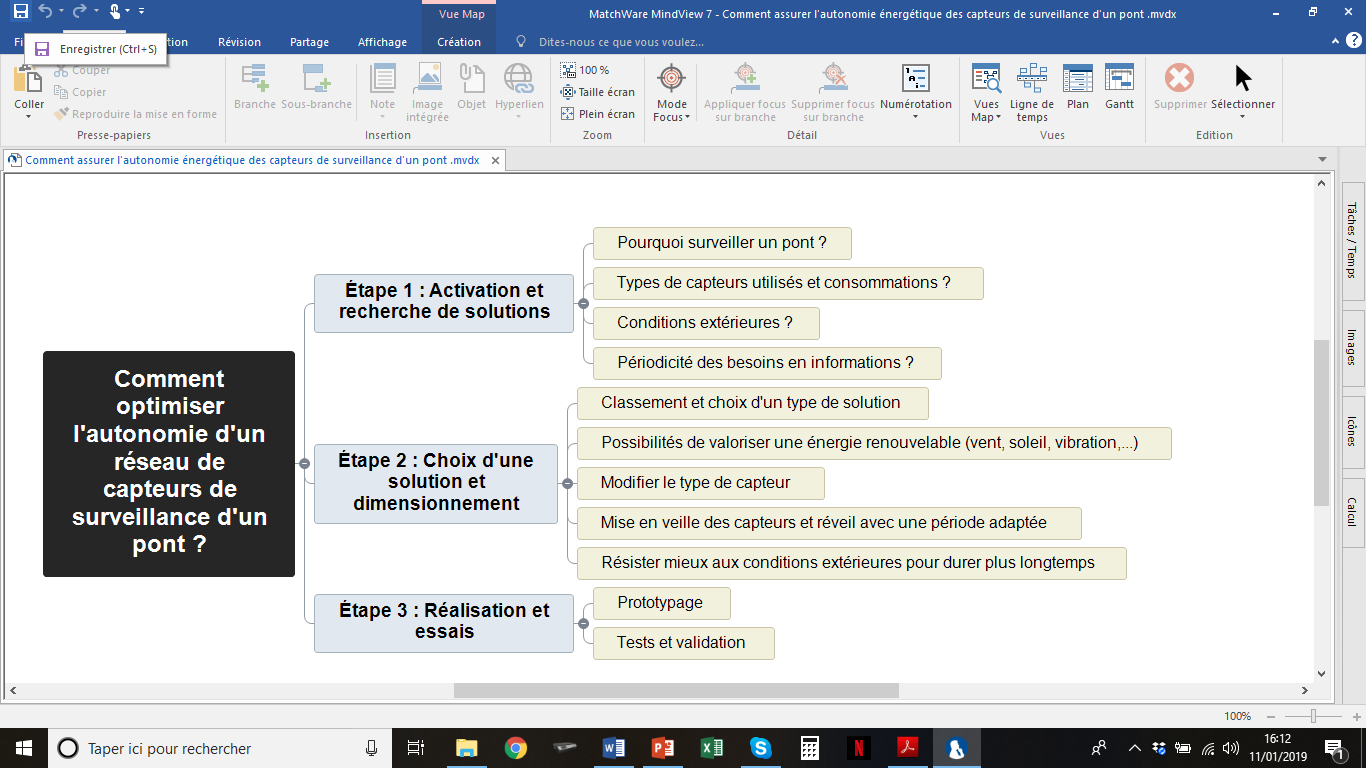 Concept de conversion
Améliorations typées M
Améliorations typées E
Améliorations typées I
24
Exemple de liaisons 2I2D enseignements communs et spécifiques
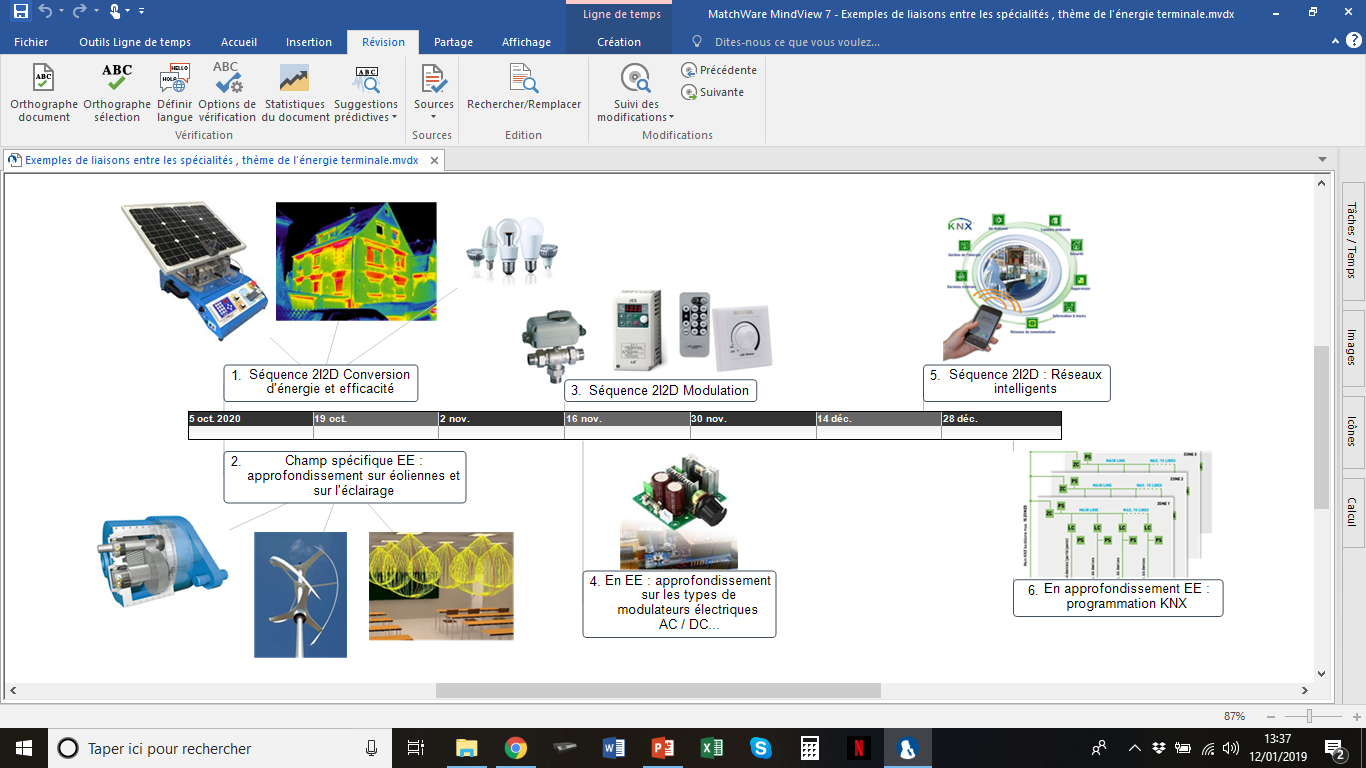 25
Séquence 2I2D Conversion d’énergie et efficacité
2I2D
Objectifs et compétences visées :
O1 -  Caractériser des produits ou des constituants privilégiant un usage raisonné du point de vue développement durable
	CO1.1 Justifier les choix des structures matérielles et/ou logicielles d’un produit, Identifier les flux mis en œuvre dans 	une approche de développement durable
	CO1.3 Justifier les solutions constructives d’un produit au regard des performances environnementales et estimer leur 	impact sur l’efficacité globale
O3 Analyser l’organisation fonctionnelle et structurelle d’un produit
	CO3.1 Identifier et caractériser les fonctions et les constituants d’un produit ainsi que ses entrées/sorties 
	CO3.4 Identifier et caractériser des solutions techniques 
O6 – Préparer une simulation et exploiter les résultats pour prédire un fonctionnement, valider une performance ou une solution
	CO6.1 Expliquer des éléments d’une modélisation multiphysique proposée relative au comportement de tout ou partie 	d’un produit
	CO6.5 Interpréter les résultats d’une simulation et conclure sur la performance de la solution 
 	choisie et justifier la solution retenue

		Effectifs : 35 élèves dans la division avec par semaine 3h classe entière (dont 2h en enseignement spécifique) et 9h 		groupe à effectif réduit (dont 6h en enseignement spécifique).
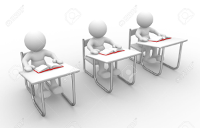 26
Séquence 2I2D Conversion d’énergie et efficacité
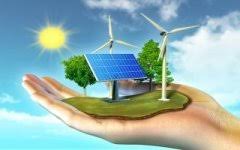 Problématique : Comment améliorer l’efficacité énergétique d’un produit ?
2I2D
Scénario pédagogique envisagé en 16 étapes :
Des ressources (vidéos, PDF,  etc.) sont fournies en vue de l’étape 2.
Acquisition du vocabulaire adapté sur l’efficacité énergétique et la revalorisation des pertes ;
domaines variés (M, E, I).
Des QCM en ligne sont accessibles (relatifs aux vidéos) pour valoriser le travail personnel.
Etape 1
Enseignement commun
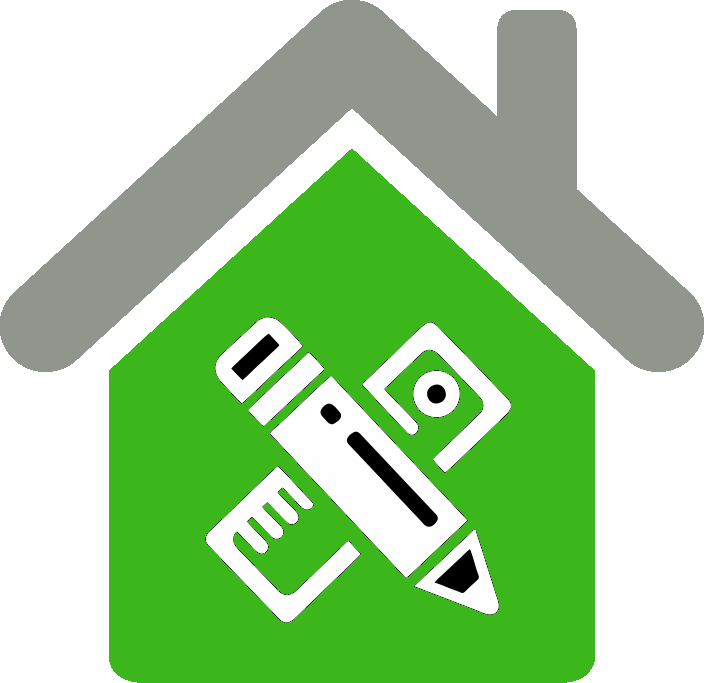 Les élèves travaillent afin de faire émerger la problématique à partir des ressources vidéos de l’étape 1.
Les concepts nécessaires à la compréhension des activités de la séquence sont explicités (efficacité passive et active…)
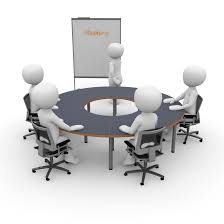 Etape 2
Enseignement commun
Mise en évidence de l’amélioration possible de la conversion d’énergie mais aussi du transfert (autre concept)
27
Séquence 2I2D Conversion d’énergie et efficacité
Activités pratiques d’investigation :
Estimer l’efficacité énergétique d’un produit
Etape 3
2I2D
Enseignement commun
Trois types d’activités assez courtes pour tous les élèves autour du triptyque M-E-I où les élèves doivent entre autres définir un protocole de mesures :
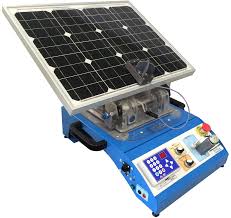 Matière : Matériaux et isolation thermique
Activités typées M
Energie : Mesures d’efficacités passives sur panneaux solaires, lampes,…
Activités typées E
Information : efficacité active du système panneau photovoltaïque en mode suivi de soleil
Activités typées I
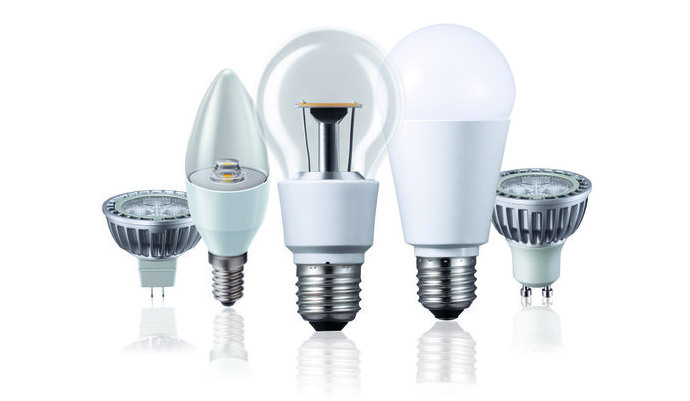 Ressources pour investiguer :
appareils de mesures ;
modèles multi-physiques, volumiques, architecturaux, etc. ;
produits ou sous-systèmes.
Démarche 
d’investigation
Séquence 2I2D Conversion d’énergie et efficacité
2I2D
Energie : Mesures d’efficacités passives sur panneaux solaires, lampes, moteurs…
Activités typées E
Enseignement commun
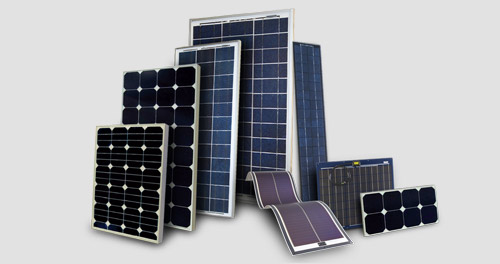 Scénario d’activités pratiques typées E sur l’efficacité passive : 
Analyse du type de conversion réalisée avec le produit mis à disposition

Identification des différentes solutions constructives satisfaisant à la fonction concernée 

Réflexion sur un protocole de mesure permettant d’estimer et de comparer l’efficacité énergétique des produits proposés.
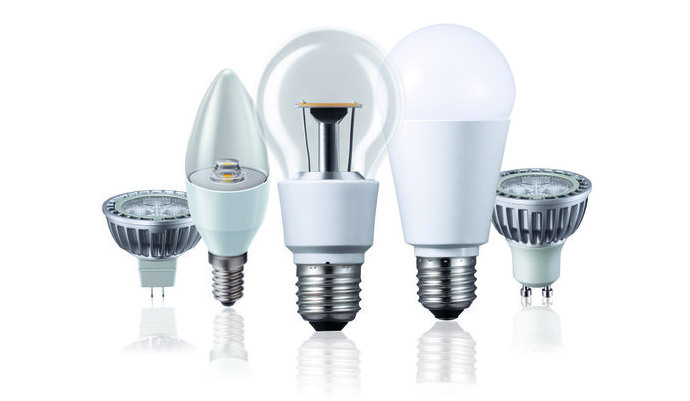 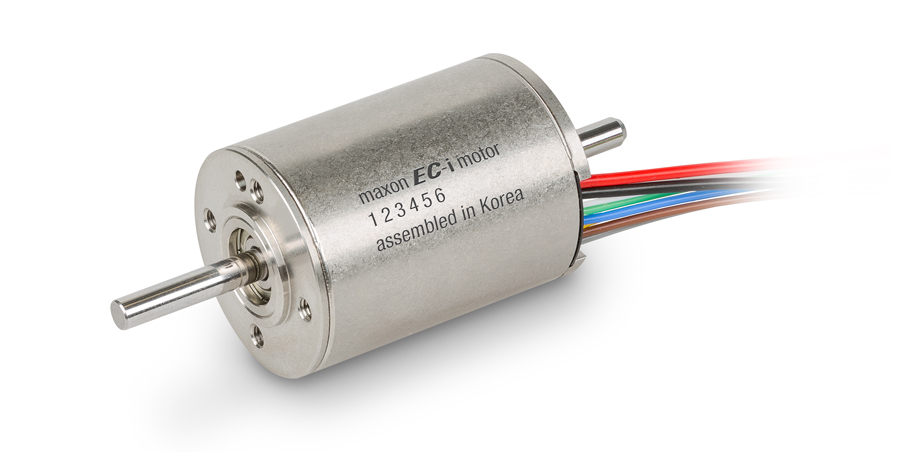 Séquence Conversion d’énergie et efficacité
Travail préparatoire spécifique pour les activités à suivre, soit en enseignement spécifique EE, soit SIN, soit AC soit ITEC
Enseignement spécifique
Etape 4
2I2D
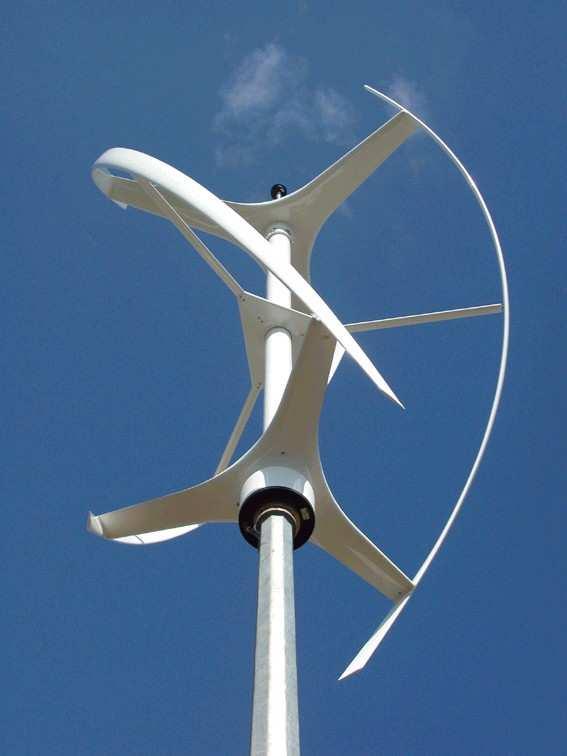 Exemple en EE : Comment optimiser la production éolienne
EE
EE
4
Des ressources (vidéos, PDF,  etc.) sont fournies en vue de l’étape 5.
Connaître les principaux types d’éoliennes ;
influence du nombre de pales et formes.
Des QCM en ligne sont accessibles (relatifs aux vidéos) pour valoriser le travail personnel.
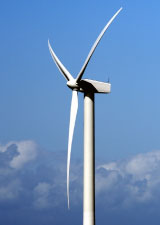 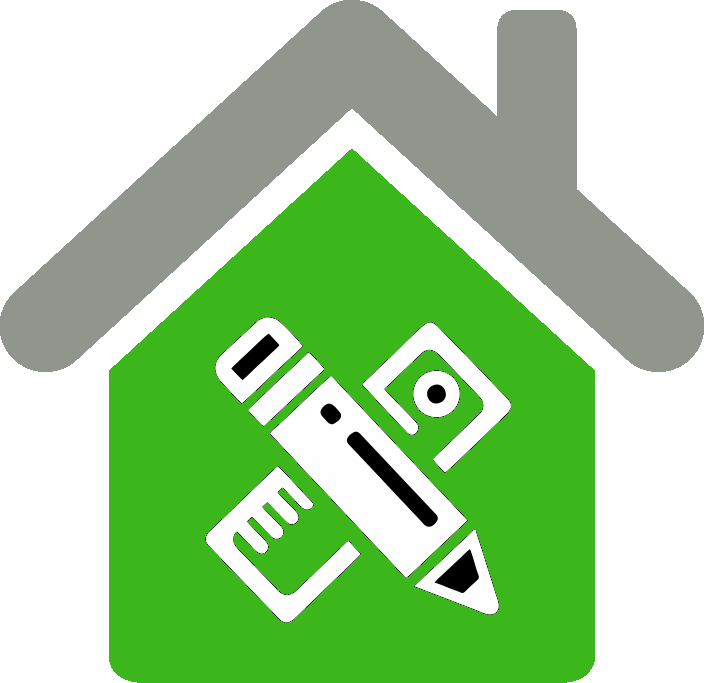 Les élèves travaillent afin de faire émerger la problématique à partir des ressources vidéos de l’étape 4.
Réflexion sur les types d’utilisation et formes associées des éoliennes.
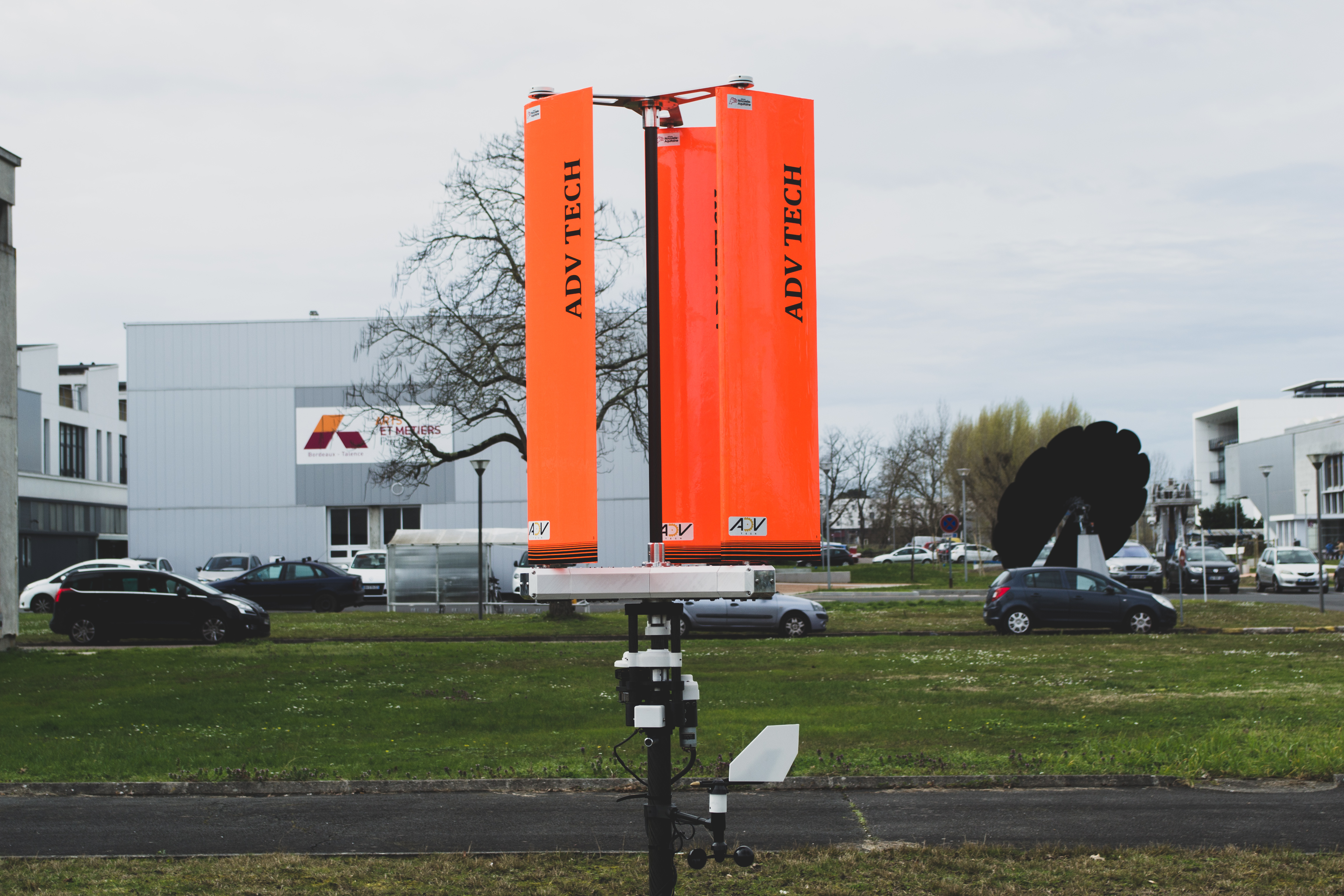 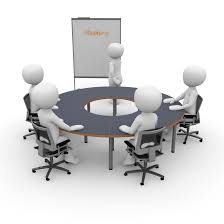 Etape 5 EE
30
Séquence Conversion d’énergie et efficacité
Enseignement spécifique
Etape 6 EE
Activités pratiques en effectif réduit : 2 x 3h
2I2D
Des mesures sur produits didactisés pour comprendre comment augmenter la vitesse du générateur ;
des mesures en soufflerie si possible ;
étude d’installations existantes et de sites constructeurs mettant en évidence les deux solutions; techniques : entrainement direct ou multiplicateur mécanique;
solution optimisée : éolienne hybride ;
critères de choix des convertisseurs en fonction de l’application ;
influence du nombre de pales et formes particulières.
EE
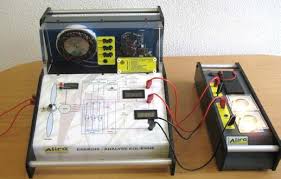 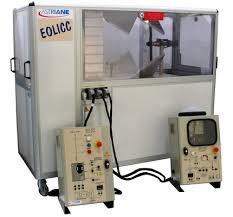 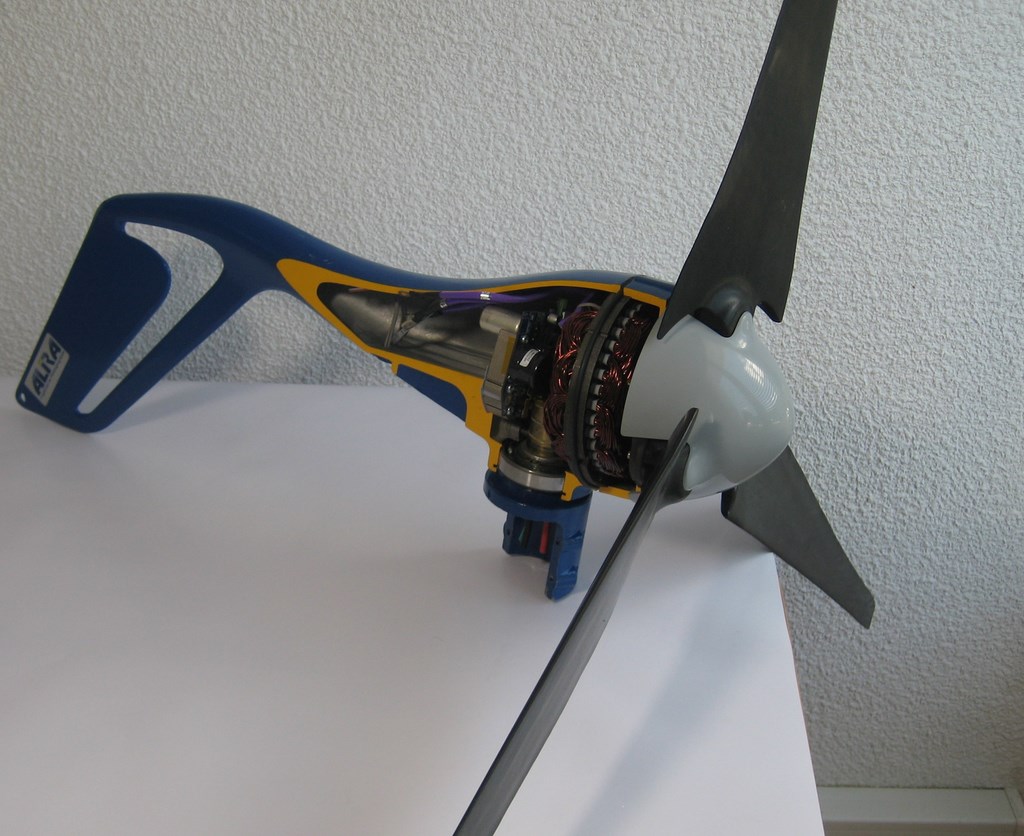 31
Séquence Conversion d’énergie et efficacité
Enseignement spécifique
Etape 7 EE
Synthèse
2I2D
Comprendre les différents moyens pour améliorer l’efficacité énergétique de l’éolienne :
passive : amélioration du convertisseur d’énergie, choix du système pour multiplier la vitesse du moteur, choix de la forme de la pale ;
active : réfléchir à l’orientation de l’éolienne face au vent, capter les modifications de direction et de vitesse du vent pour s’adapter rapidement… soit la partie intelligente du produit.
EE
Et en enseignement spécifique SIN, les étapes 4 à 7 pourraient par exemple être liées au même thème : l’optimisation de la production éolienne mais d’un point de vue efficacité active :
choix des capteurs de vitesse et direction de vent ;
traitement des informations ( algorithmes de calculs de valeurs moyennes…) ;
commande du moteur de positionnement de la couronne.
2I2D
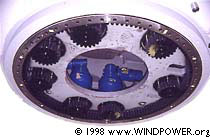 SIN
32
Séquence Conversion d’énergie et efficacité
Et en enseignement spécifique AC, les étapes 4 à 7 pourraient par exemple, toujours sur le thème des éoliennes, être :
Enseignement spécifique
Conditions du site et influences sur le rendement (vents dominants, effets de masques du site ou effets venturi locaux ...) pour choisir l’emplacement des éoliennes
Etude du site avec des logiciels qui récupèrent et exploitent les données SIG/ BIM au niveau territoire, comme Infraworks
Récupération du modèle numérique du terrain (MNT 3D), on y ajoute quelques modèles 3D des principaux masques et de l'éolienne (STL, OBJ ...)
Simulations "simples" dans un logiciel comme Autodesk Flow design.

 Eventuellement étudier les interférences entre plusieurs éoliennes (masques, turbulences,...) et détermination de l’espacement entre les mâts.
 
On pourra revenir sur les conditions d'encastrement et de raideur de la structure (fondations et fût), dans une séquence ultérieure.
2I2D
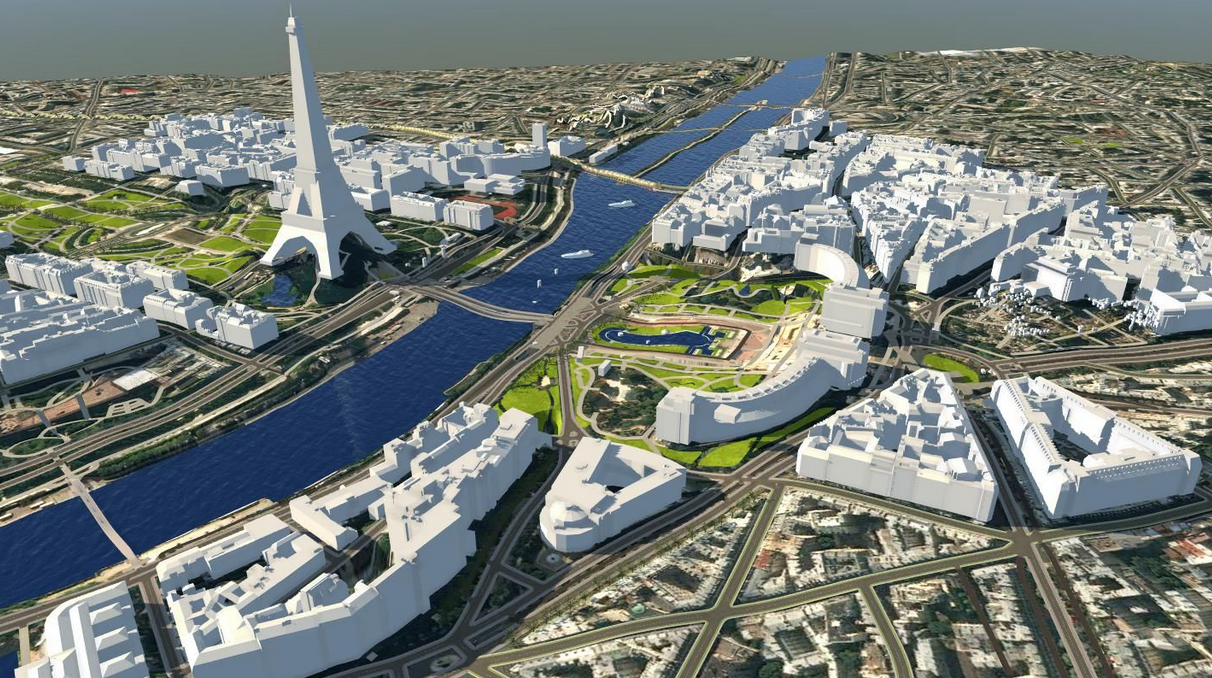 AC
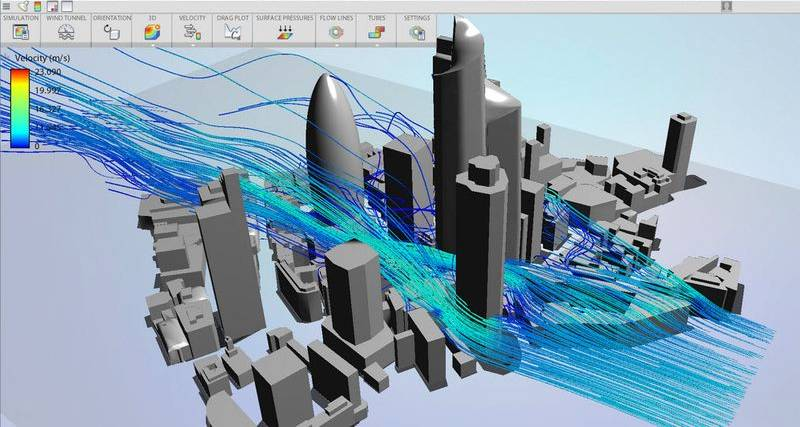 33
Séquence Conversion d’énergie et efficacité
Enseignement spécifique
Et en enseignement spécifique ITEC, les étapes 4 à 7 pourraient par exemple être :
Déformation des pales suivant le vent et le matériau
Géométrie des pales et mouvement de rotation généré (à l’aide de modeleurs volumiques)
Résistance à la rupture des pales
Dispositifs de dérive pour se placer face au vent: dimensionnement face au vent ou sous le vent, guidage en rotation et protection face aux agressions extérieures
2I2D
ITEC
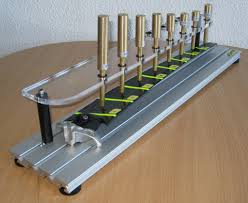 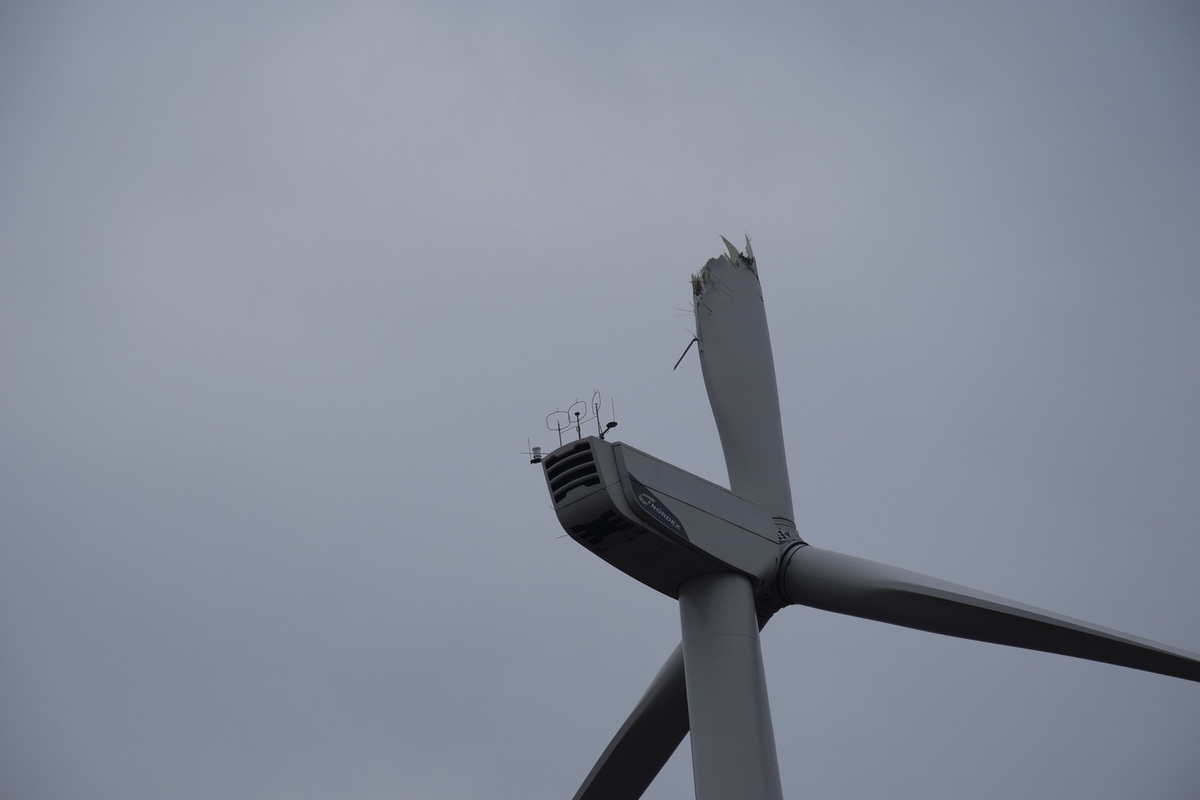 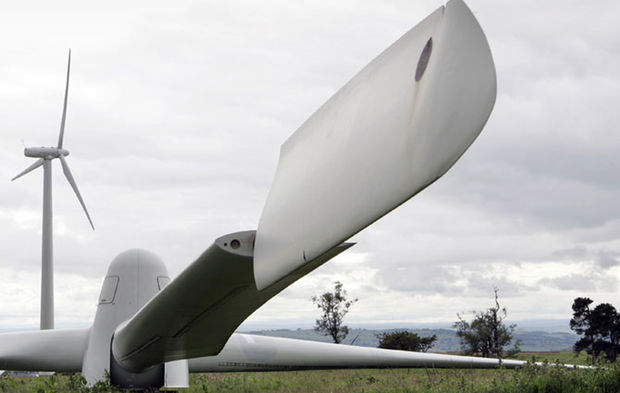 Chaque équipe devra travailler de concert pour que ces séquences soient imbriquées et éviter une séparation des apprentissages telle qu’elle est pratiquée dans l’ancienne version du programme STI2D.
34
Séquence 2I2D Conversion d’énergie et efficacité
Activités pratiques de simulation sur l’efficacité énergétique d’un bâtiment : la tour Elithis de Dijon
Etape 8
2I2D
Enseignement commun
Trois types d’activités assez courtes pour tous les élèves autour du triptyque M-E-I où les outils de simulation seront d’une aide précieuse…
Matière : Choix des matériaux (murs, vitrages, bouclier solaire )
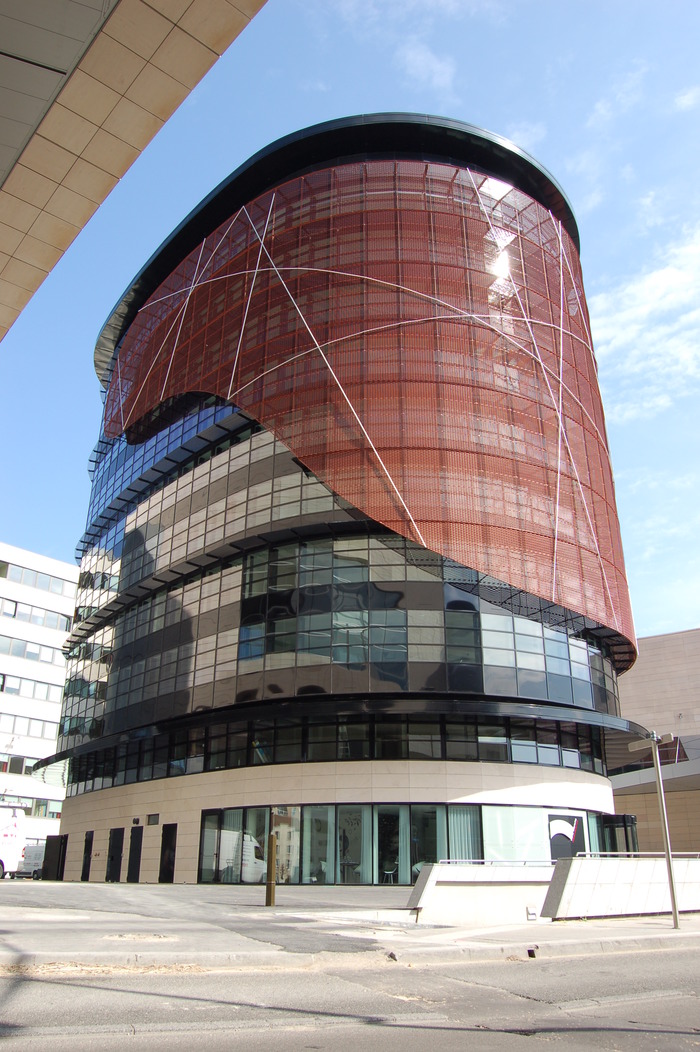 Activités typées M
Energie : Apports d’énergie solaires (CALSOL ou PVGIS) pour panneaux et pour rayonnement
Activités typées E
Information : Gestion optimisée du chauffage et de l’éclairage
Activités typées I
Ressources :
simulateurs en ligne ;
modèles multi-physiques, volumiques, architecturaux, etc..
Séquence 2I2D Conversion d’énergie et efficacité
Etape 9
Synthèse
2I2D
Enseignement commun
La synthèse permet de bien montrer que pour être efficace, la réflexion est menée sur les 3 axes M, E et I.
On peut aussi ouvrir la discussion en fin de synthèse sur les flux dans ce bâtiment…
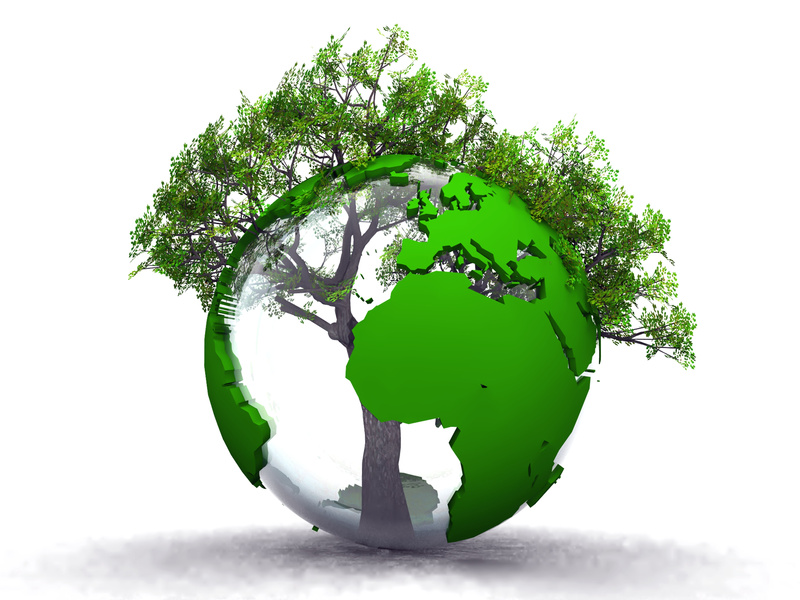 Flux de matière : récupération d’eau de pluie, réseaux eau glacée, pellets pour chaudière bois, évacuation des personnes par escalier à double vis…
Flux d’énergie : énergie solaire, thermique, électrique, chauffage et climatisation par poutre froide…
Flux d’information avec régulations par zones  de tous les éléments (chauffage, éclairage…)
DD
Mise en évidence d’améliorations possibles : cogénération et récupération d’énergie…
Séquence Conversion d’énergie et efficacité
Travail préparatoire spécifique pour les activités à suivre, soit en enseignement spécifique EE, soit SIN, soit AC soit ITEC
Enseignement spécifique
Etape 10
2I2D
Exemple en EE : Comment optimiser l’efficacité d’un système d’éclairage ?
EE
10
Des ressources (vidéos, PDF,  etc.) sont fournies en vue de l’étape 11 :
connaître les principaux types d’éclairage en domestique ou tertiaire ;
connaître les principaux types d’éclairage public;
connaître l’utilité d’une GTB.
Des QCM en ligne sont accessibles (relatifs aux vidéos) pour valoriser le travail personnel.
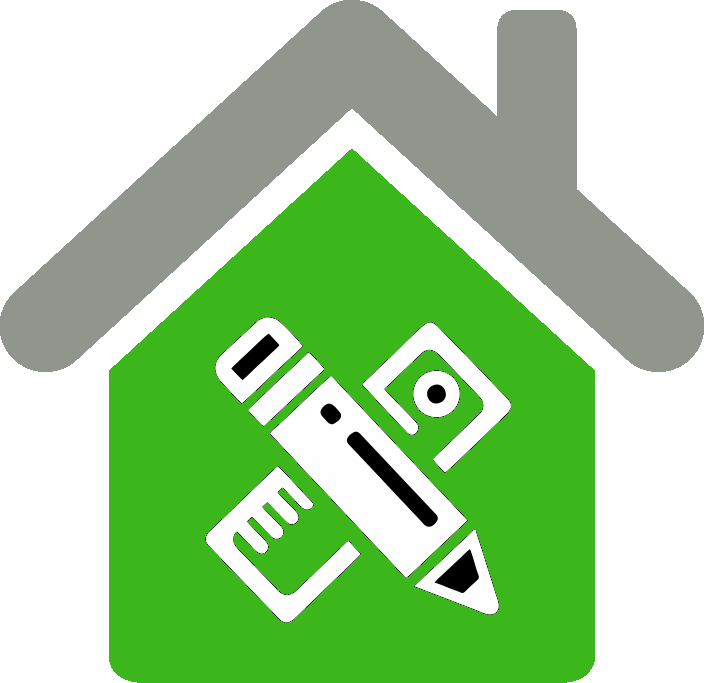 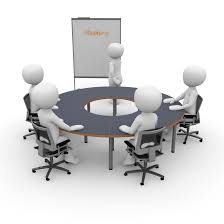 Les élèves travaillent afin de faire émerger la problématique à partir des ressources vidéos de l’étape 10.
Réflexion sur les types de lampes et les évolutions actuelles.
Etape 11 EE
37
Séquence Conversion d’énergie et efficacité
Enseignement spécifique
Etape 12EE
Activités pratiques en effectif réduit : 2 x 3h
2I2D
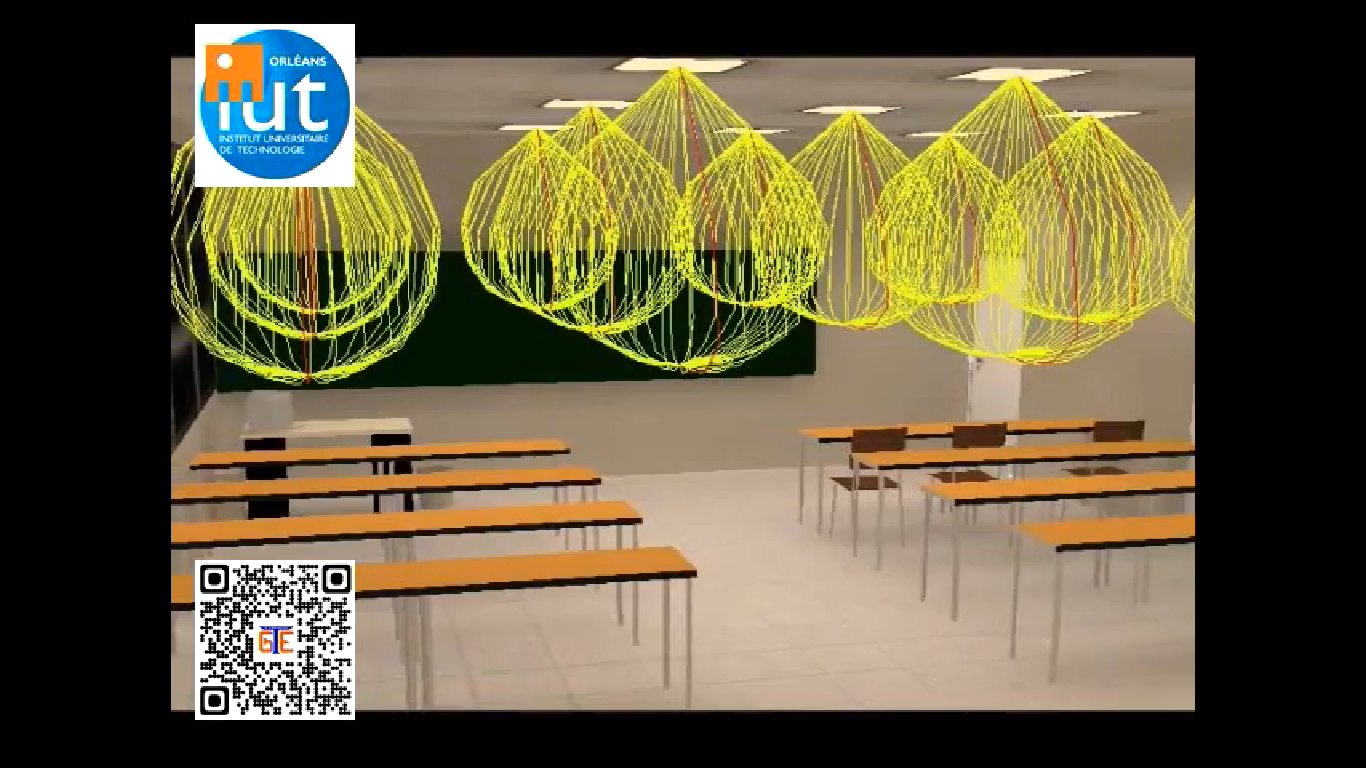 EE
Simulation à partir d’un cahier des charges avec Dialux
Vérification de la conformité aux normes d’éclairement

Gestion d’éclairage : mesures sur systèmes d’éclairage DALI (Digital Addressable Lighting Interface) 
Mise en œuvre de l’adressage
Rôle des interfaces DALI/KNX par exemple
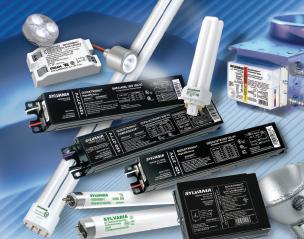 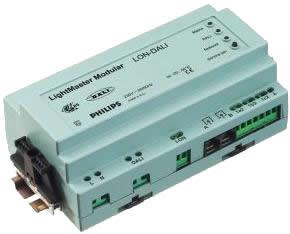 Comme lors des activités précédentes, des prolongements seront effectués dans les 3 autres enseignements spécifiques …
SIN
ITEC
AC
38
Séquence Conversion d’énergie et efficacité
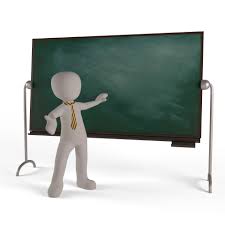 Etape 13 EE
Synthèse sur l’éclairage puis prolongements … éclairage d’une autoroute ?
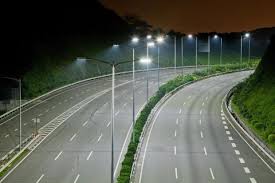 Eclairage sans lampes… une efficience optimale !
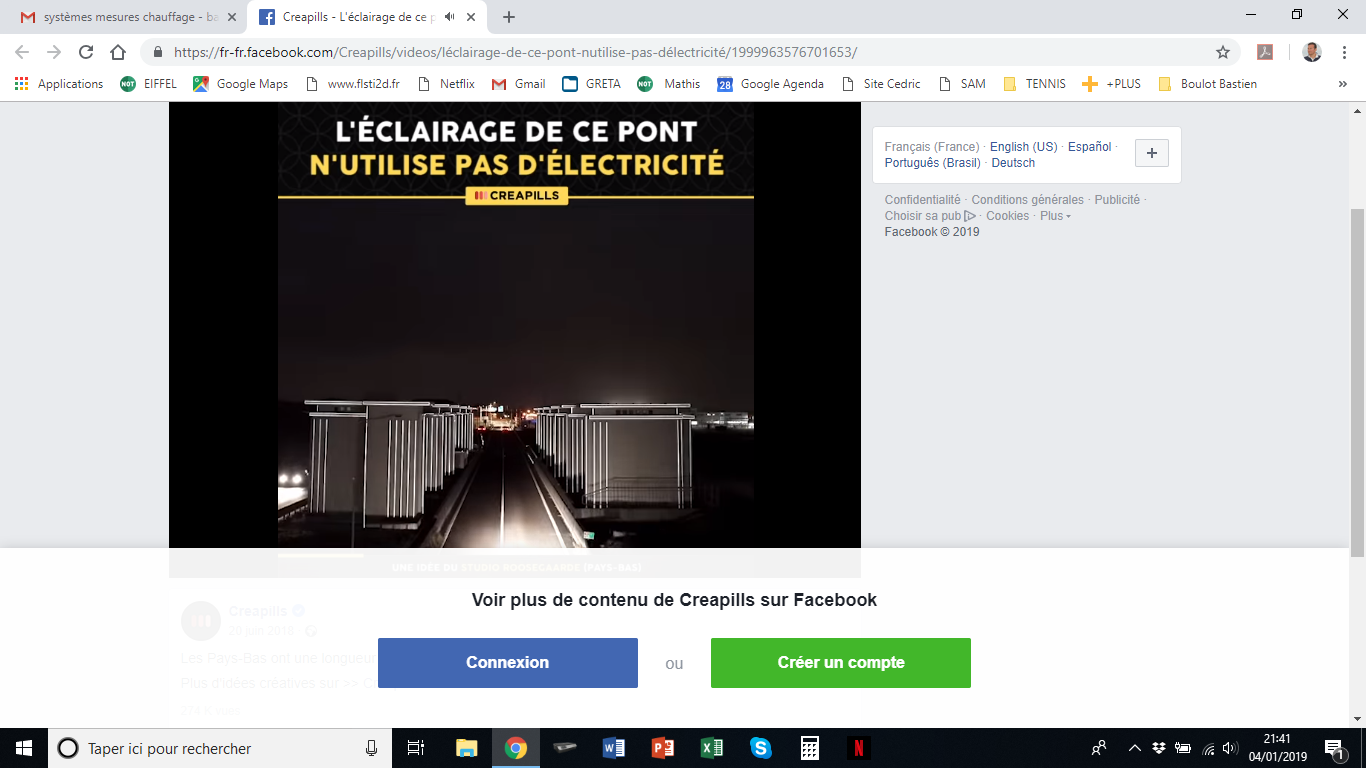 39
Séquence Conversion d’énergie et efficacité
Synthèse globale de la séquence après l’ensemble des activités et synthèses communes ou spécifiques.
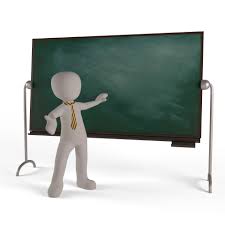 Etape 14
Activités de réinvestissement : travaux dirigés, activités pratiques…
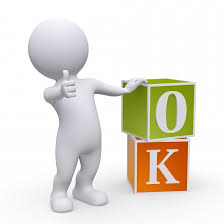 Etape 15
Evaluation sommative avec si possible un support commun, des questions pour tous les élèves et des questions propres aux enseignements spécifiques +  correction + remédiation
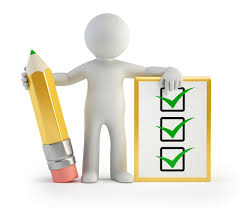 Etape 16
40
Merci pour votre attention !

Si vous avez des questions …
41